4.1
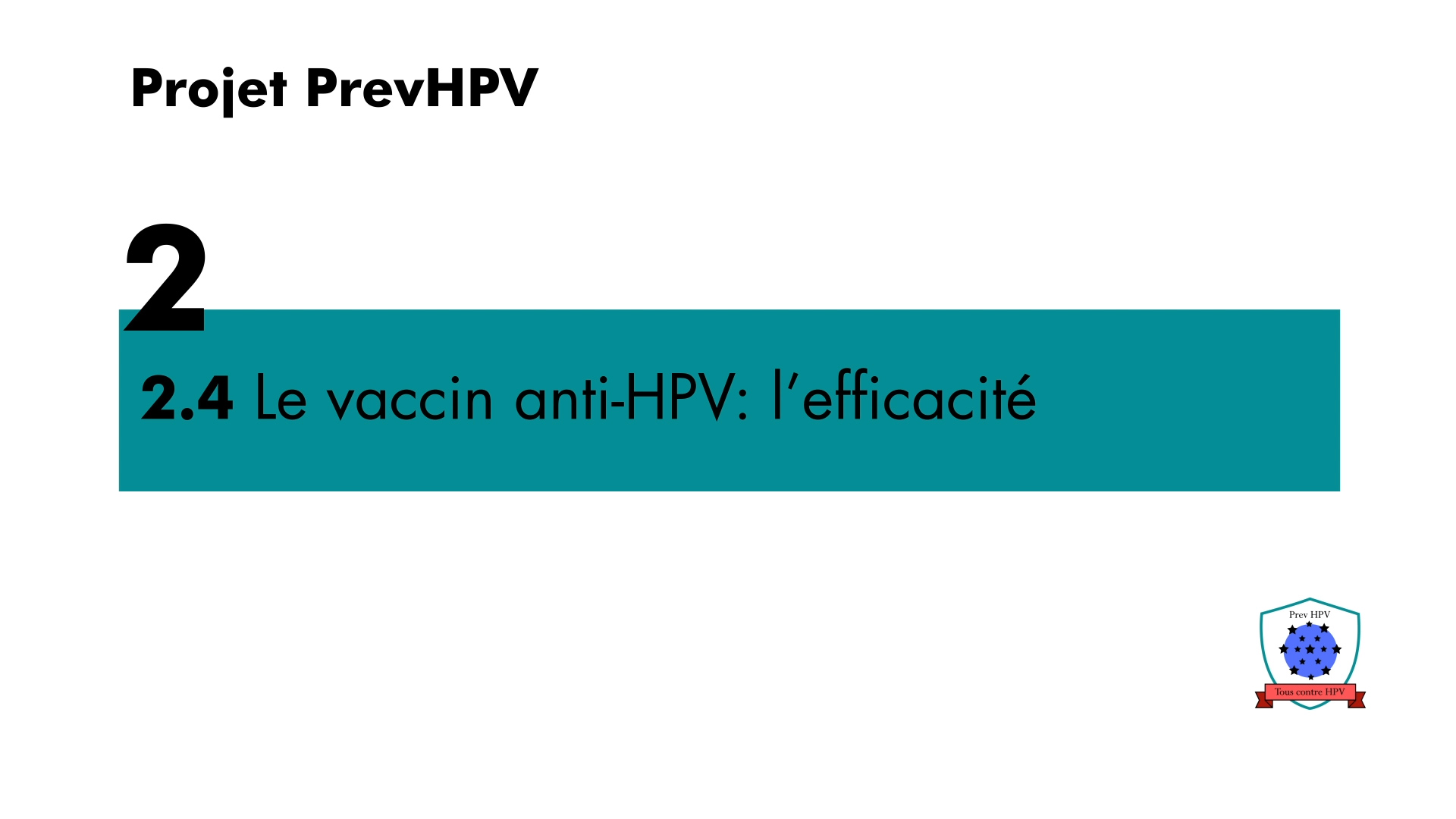 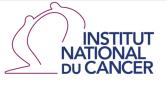 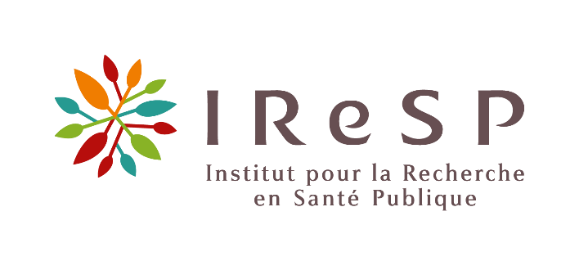 DÉFINITION OUTIL D’AIDE À LA DÉCISION PARTAGÉE
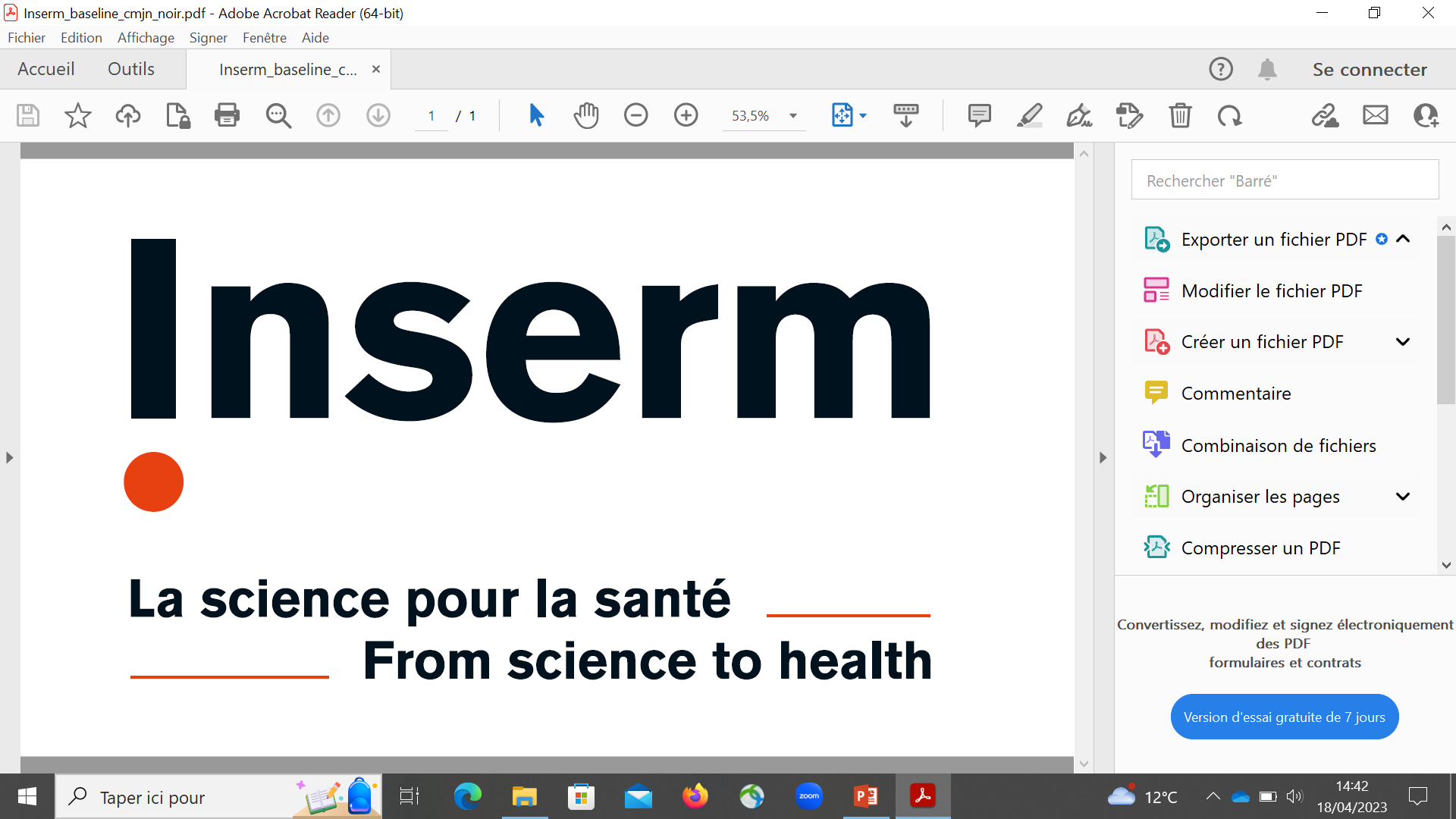 Acceptabilité de la vaccination contre les papillomavirus chez les adolescents en France
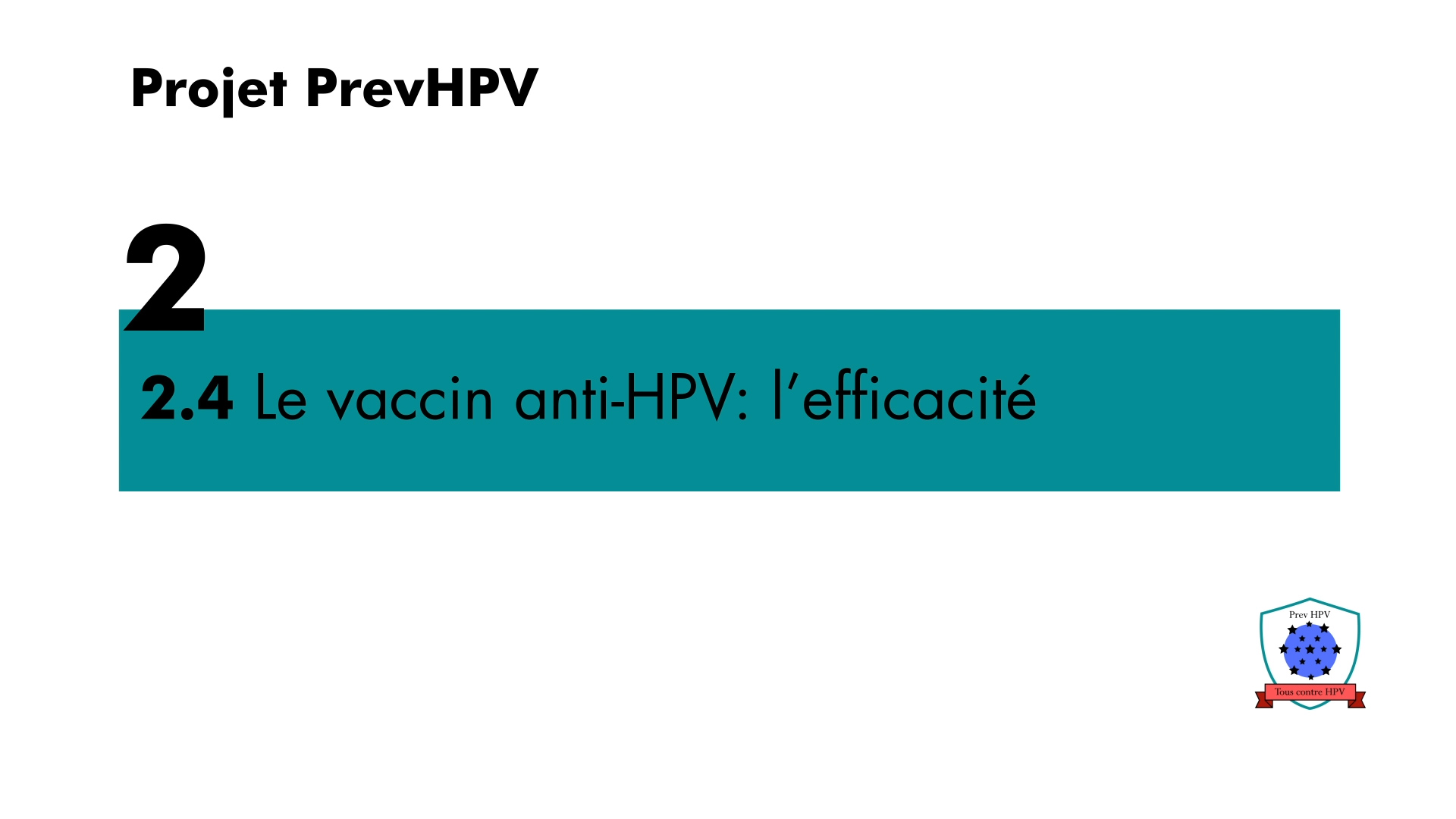 • Les aides à la décision pour les patients complètent (et non remplacent) les conseils des cliniciens sur les options.
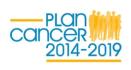 1
MOOC 1
Le programme de recherche PrevHPV
1 : Introduction. Contexte, équipes, organisation, phases et calendrier du projet.

2 : La phase diagnostique. Méthodologie et principaux résultats.
 
3 : La phase expérimentale. Méthodologie et principaux résultats.
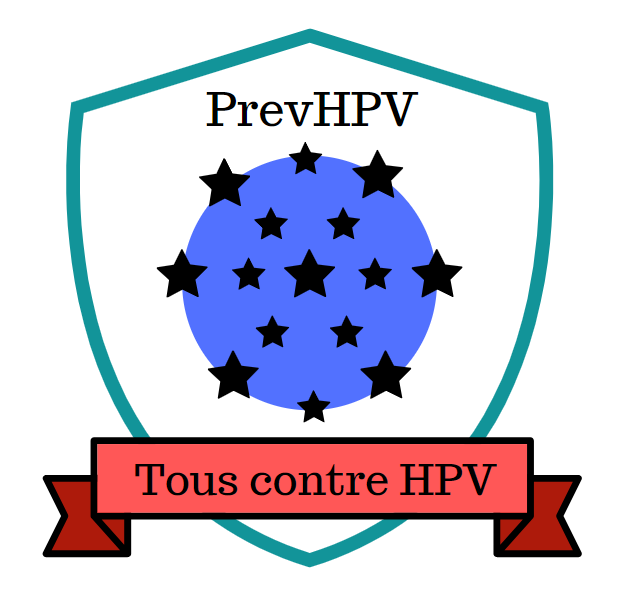 2
4.1
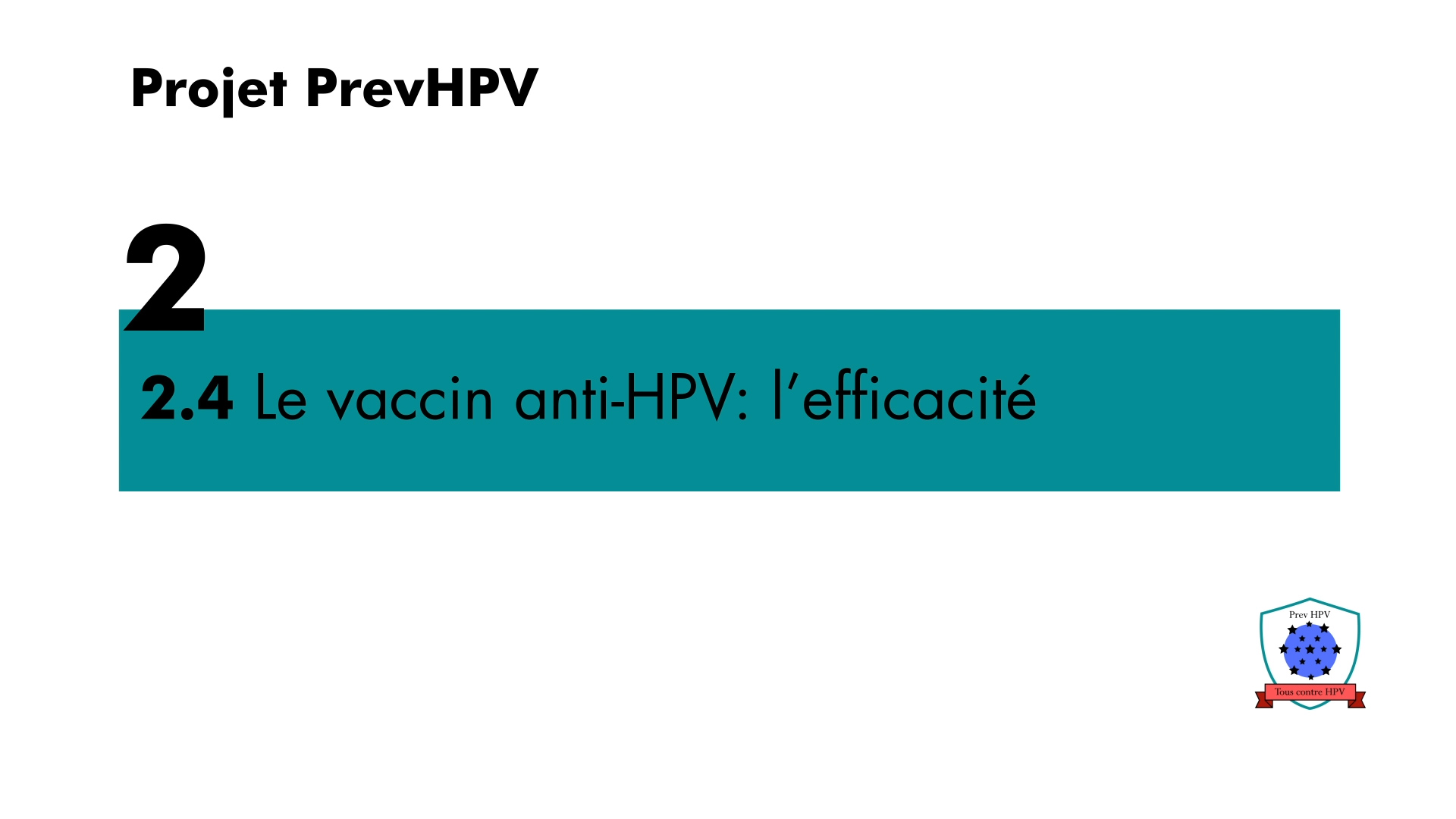 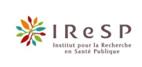 DÉFINITION OUTIL D’AIDE À LA DÉCISION PARTAGÉE
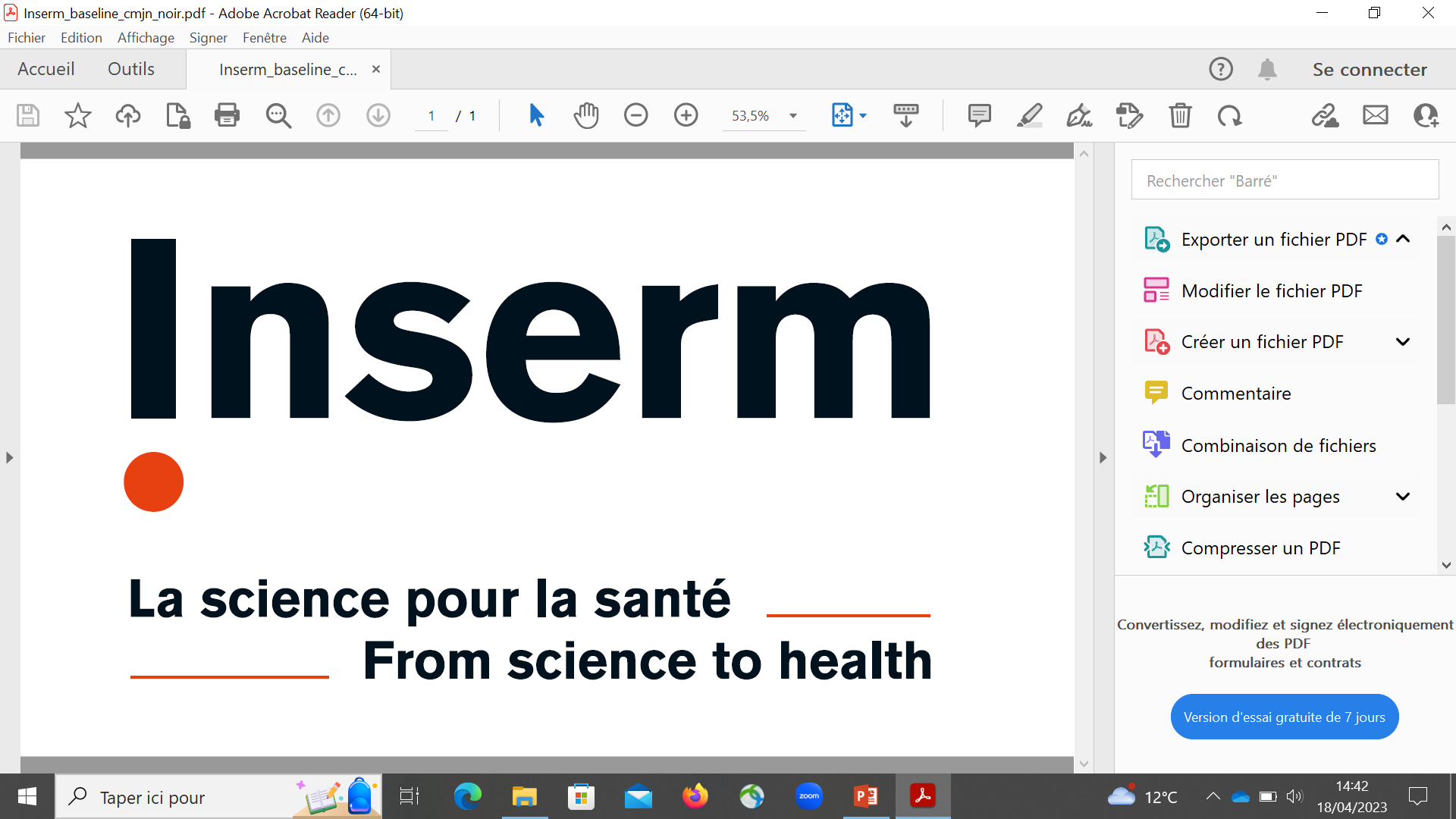 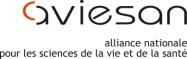 Introduction : contexte, équipes, organisation, phases et calendrier
Pr Nathalie Thilly, Epidémiologie et Santé Publique
UMR 1319 INSPIIRE, Inserm, Université de Lorraine, CHRU de Nancy
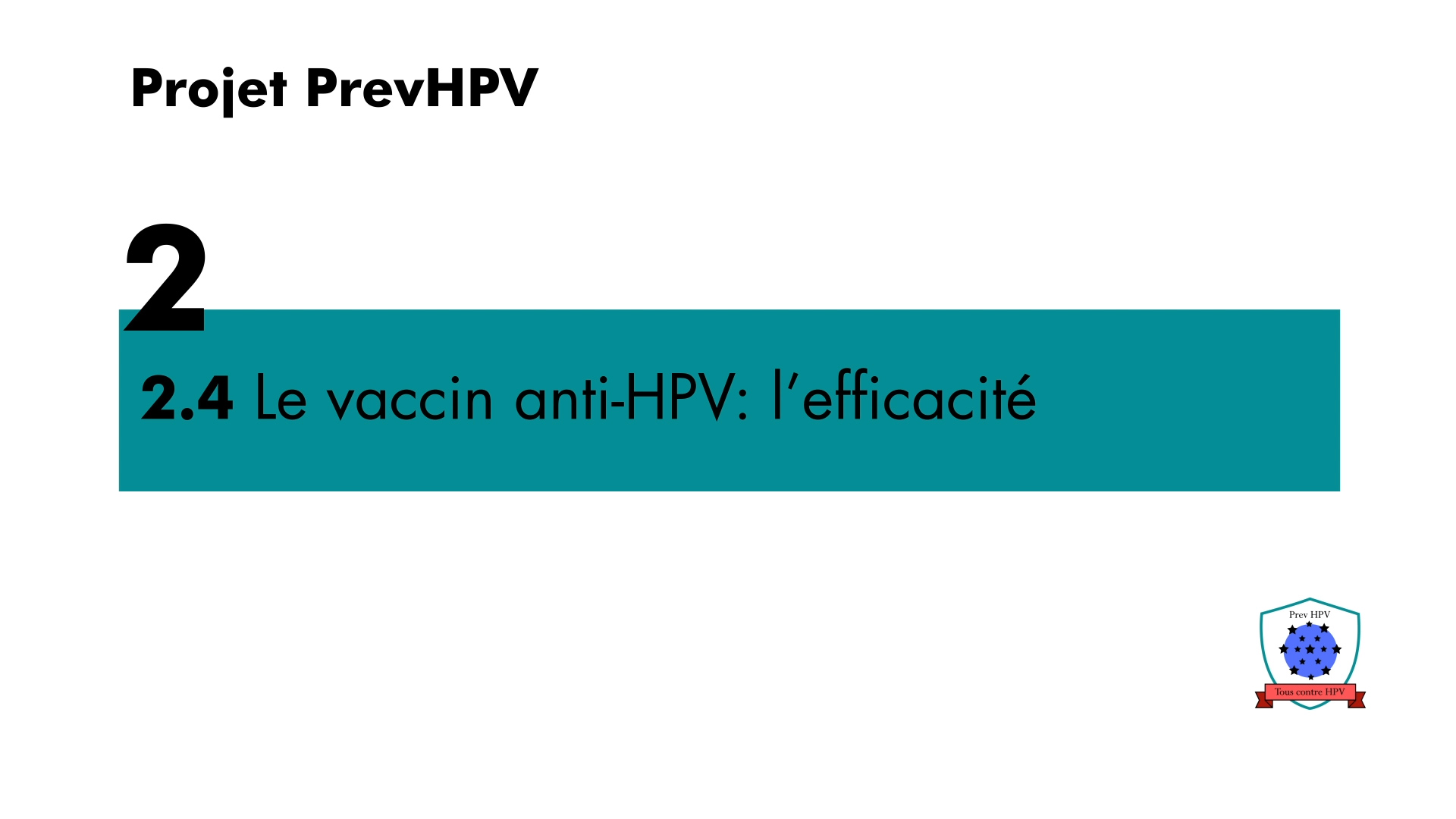 • Les aides à la décision pour les patients complètent (et non remplacent) les conseils des cliniciens sur les options.
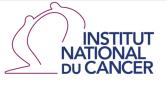 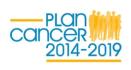 3
Source : Nguyen-Huu NH, Thilly N, Derrought et al. Vaccine 2020
CONTEXTE
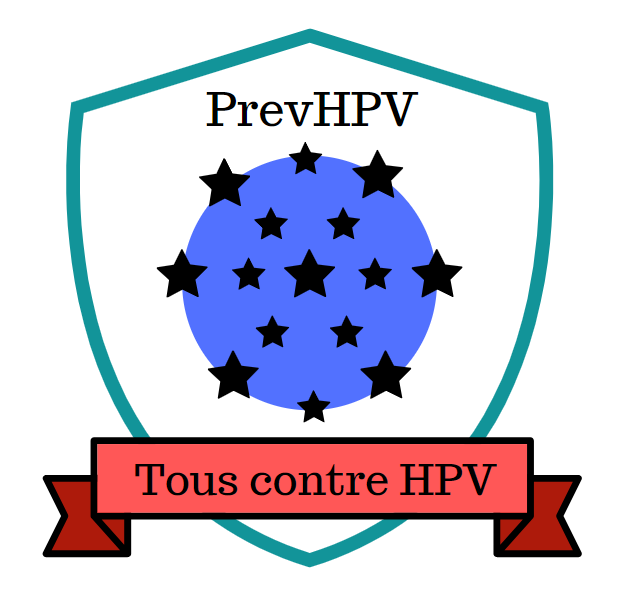 Juillet 2018 : AMI pour la construction et la mise en œuvre d’un projet de recherche en SHS et en épidémiologie sur l’acceptabilité de la vaccination / HPV chez les jeunes en âge scolaire                                                                                                                                              
Coordonné par l’IReSP en collaboration avec l’Institut Thématique Santé Publique – Plan Cancer 2014-19
4
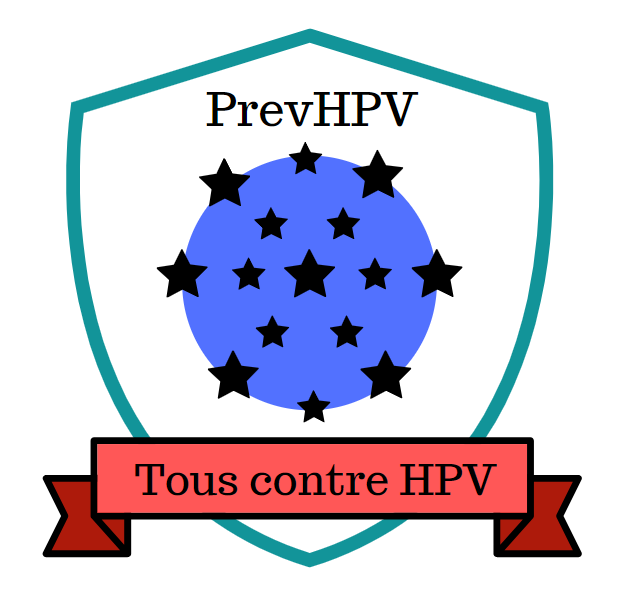 Un consortium plurisciplinaire
CONTEXTE
Sept 2018 : 8 équipes sélectionnées par l’AMI
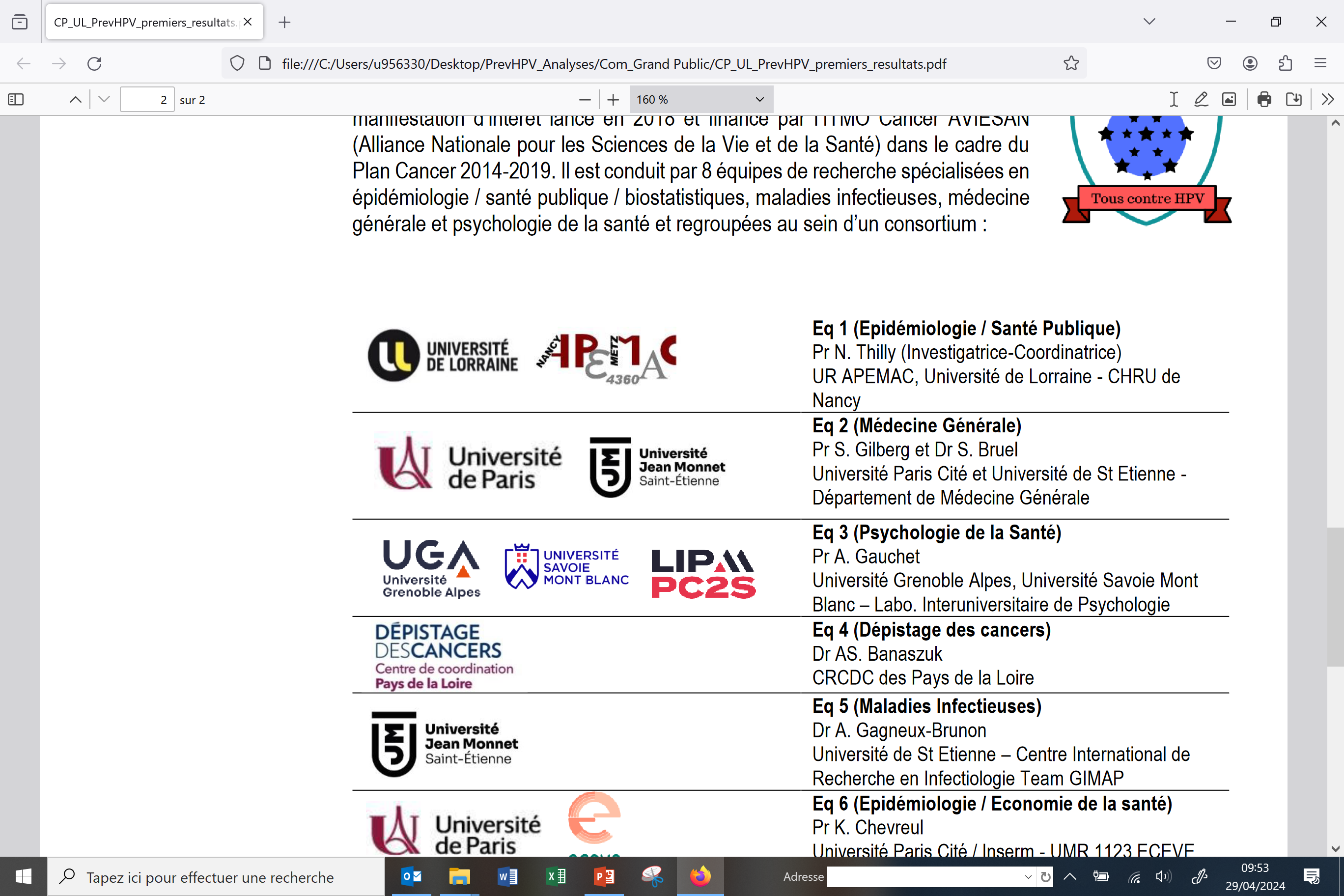 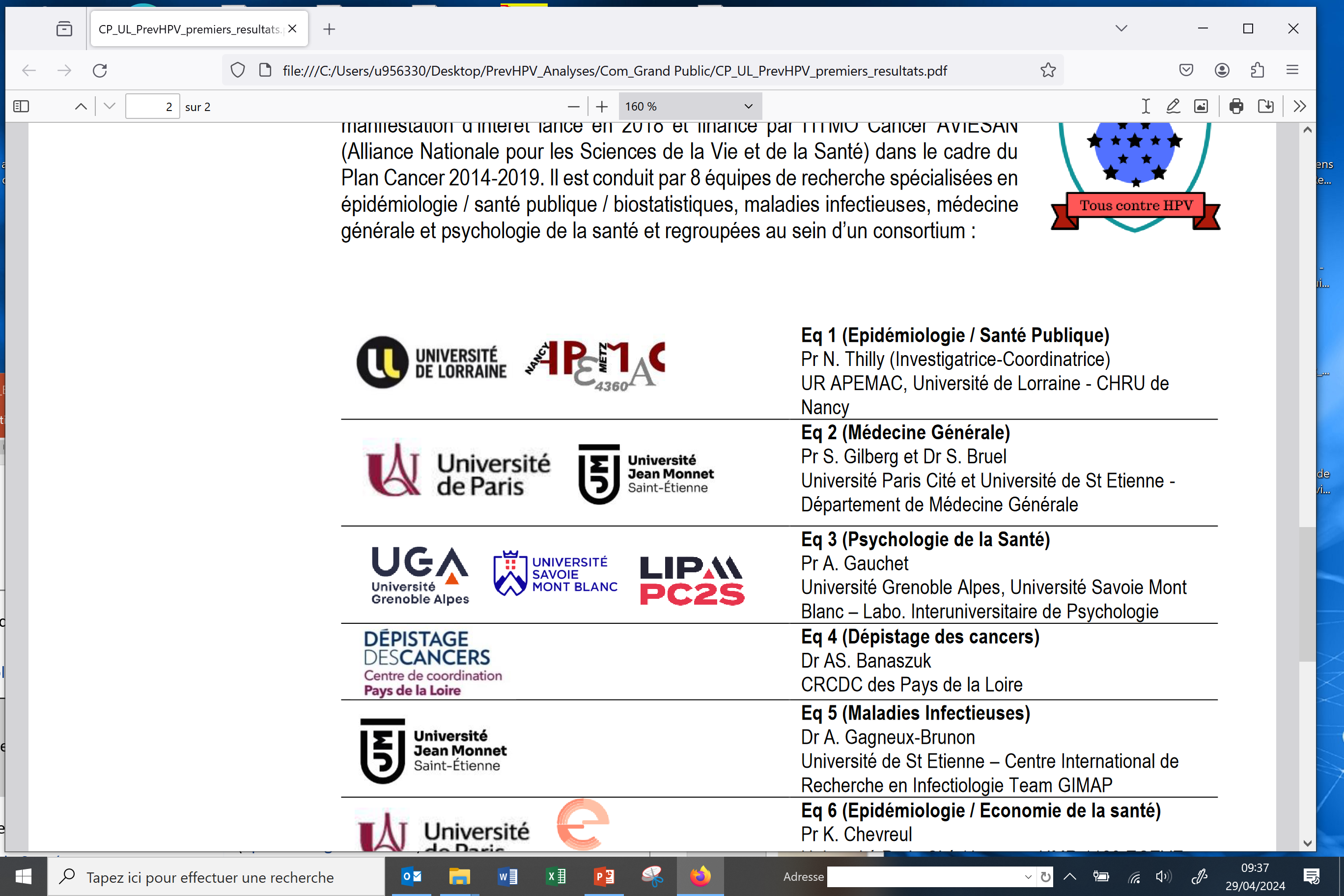 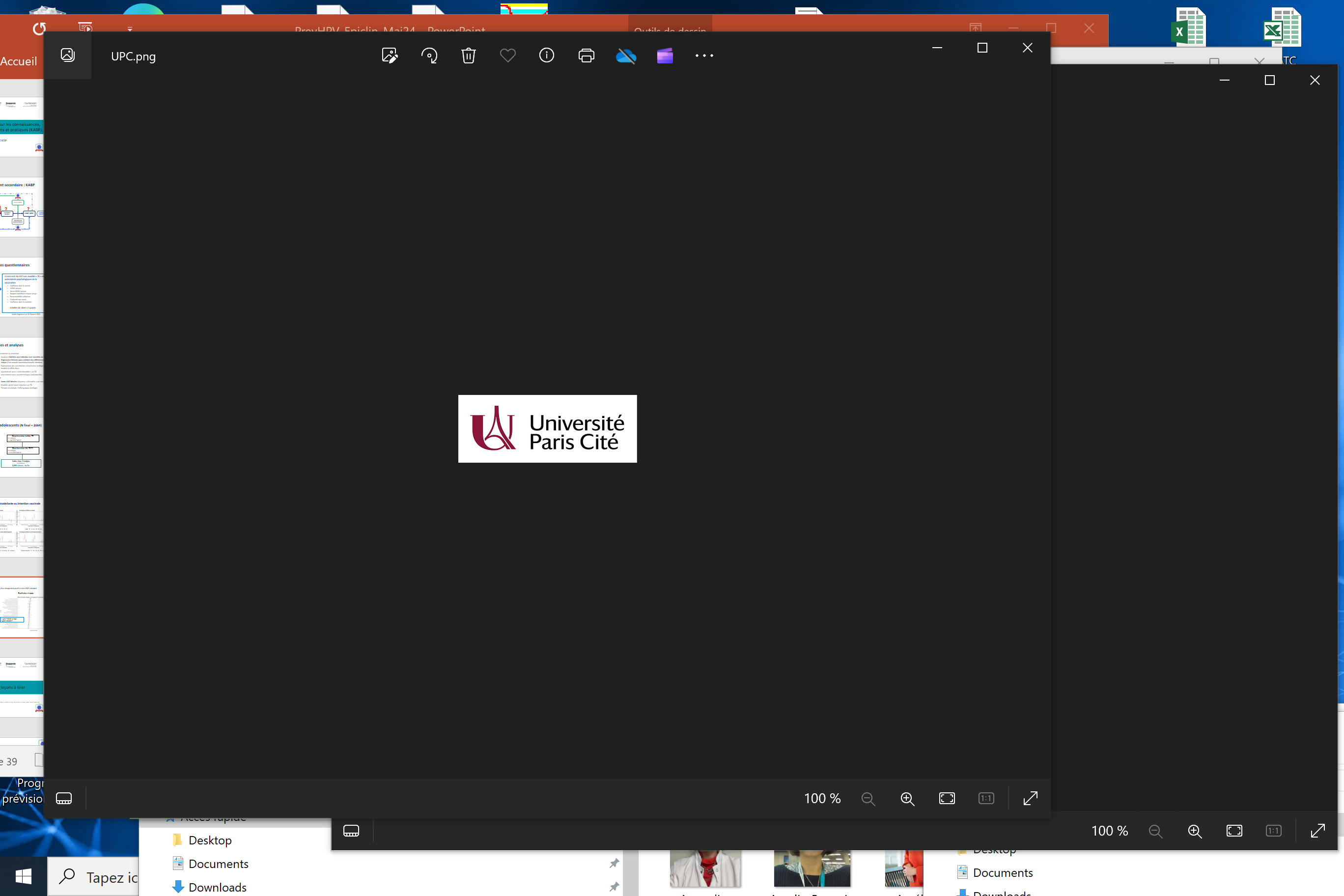 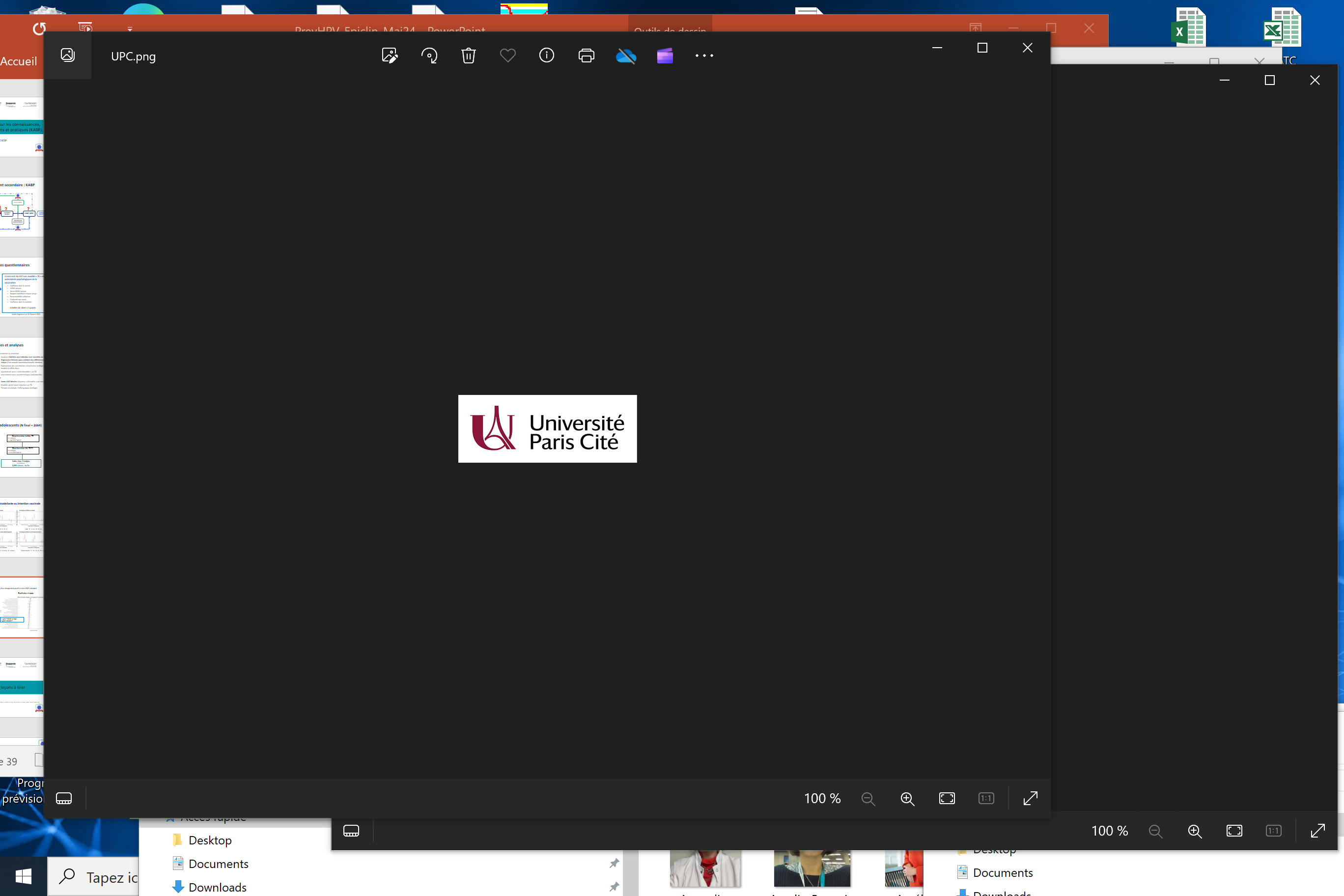 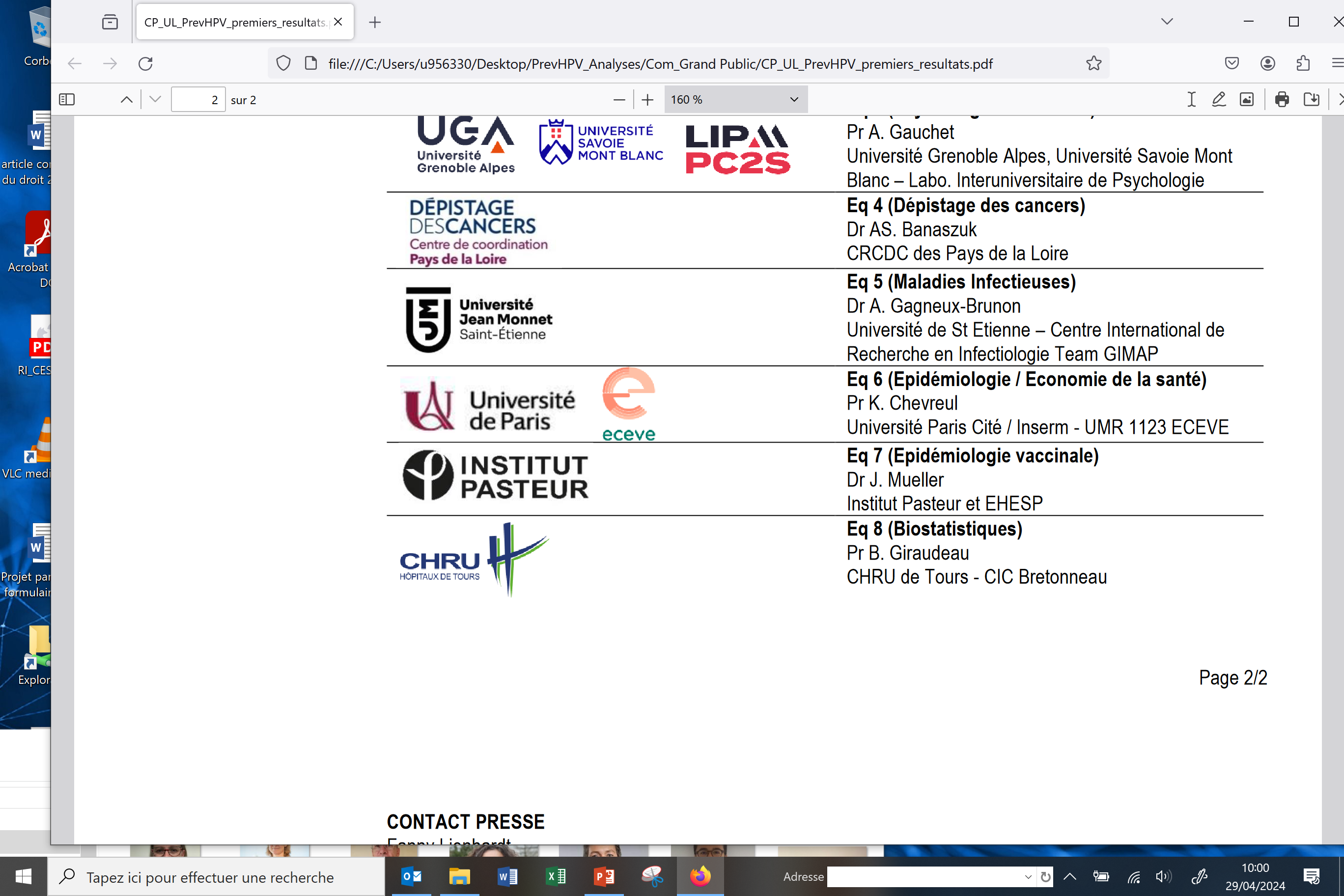 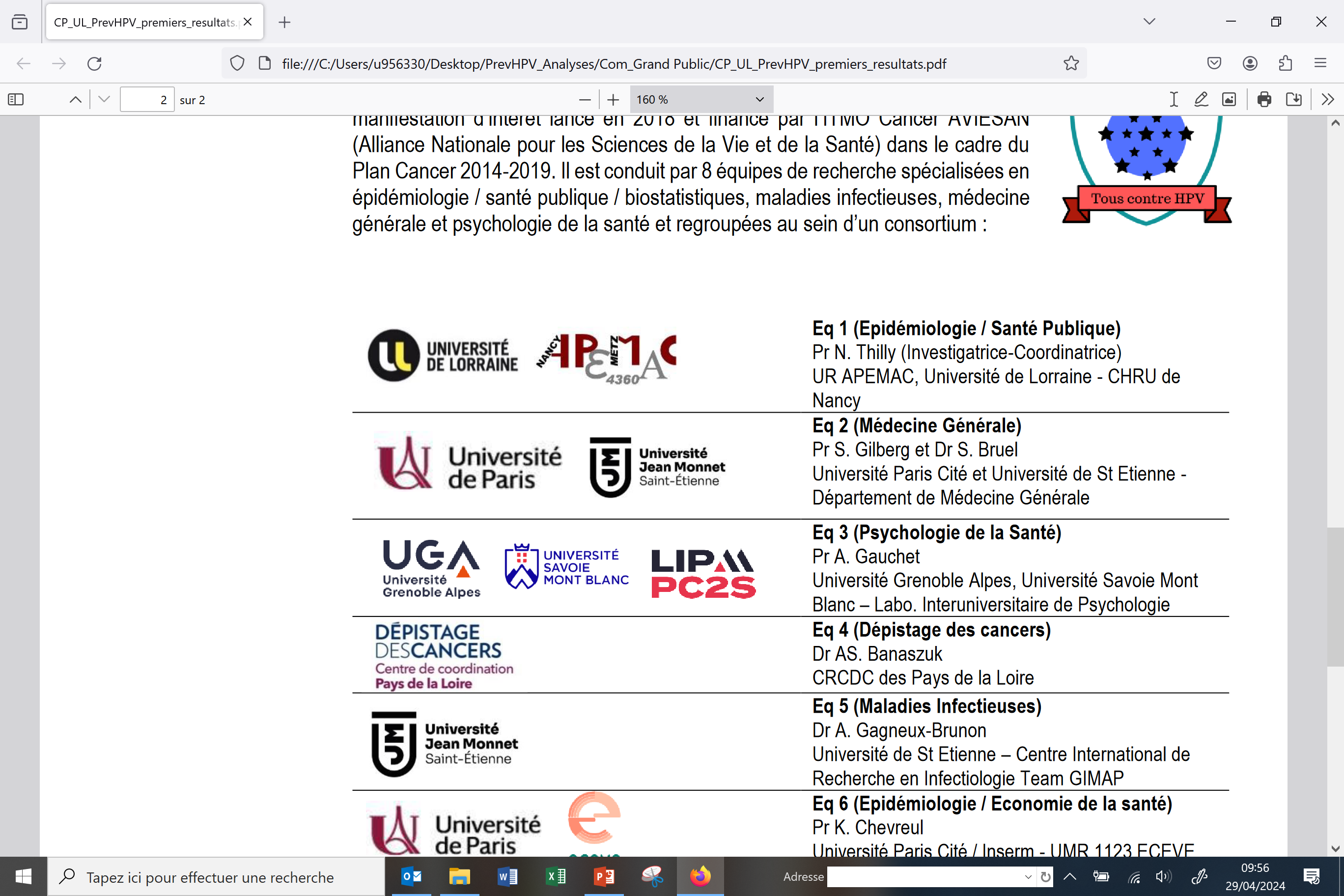 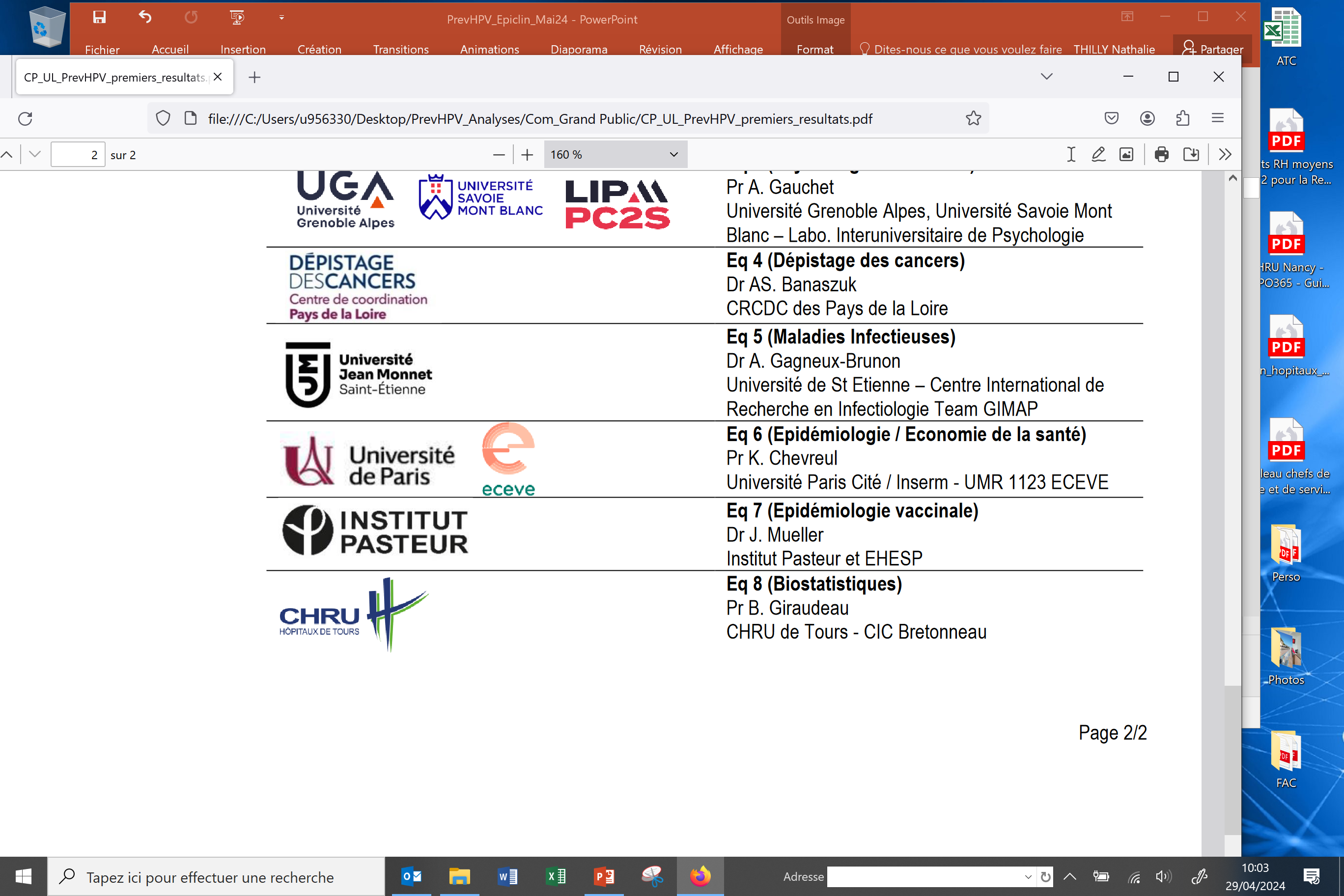 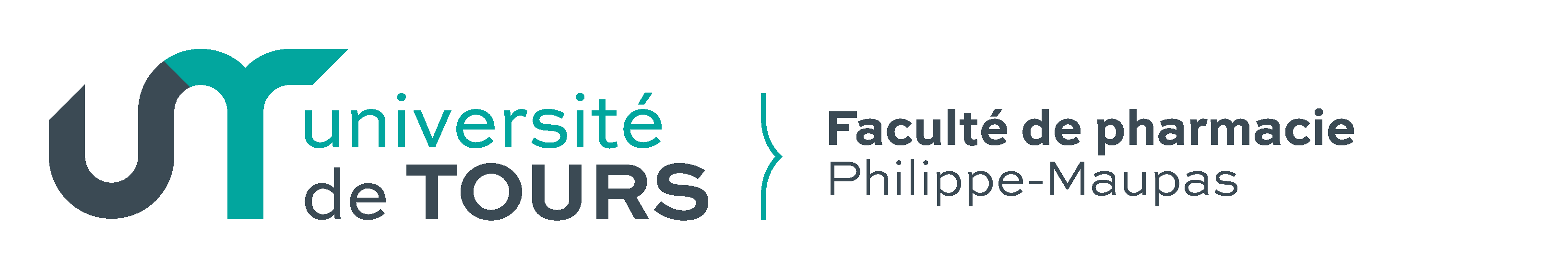 5
[Speaker Notes: Avril 2019 : Validation du protocole du projet complet et du financement par le comité d’évaluation scientifique
Création du consortium PrevHPV et Convention de 3 ans (08/2019 – 08/2022) pour concevoir, mettre en place et analyser les résultats du projet
Comité de pilotage constitué des 8 équipes (Réunions mensuelles)
Comité de suivi (1x/an) composé de : IReSP, Inserm, ITMO Cancer, ITMO Santé Publique, DGESCO, ARS IdF, INCa, DGS, Santé publique France]
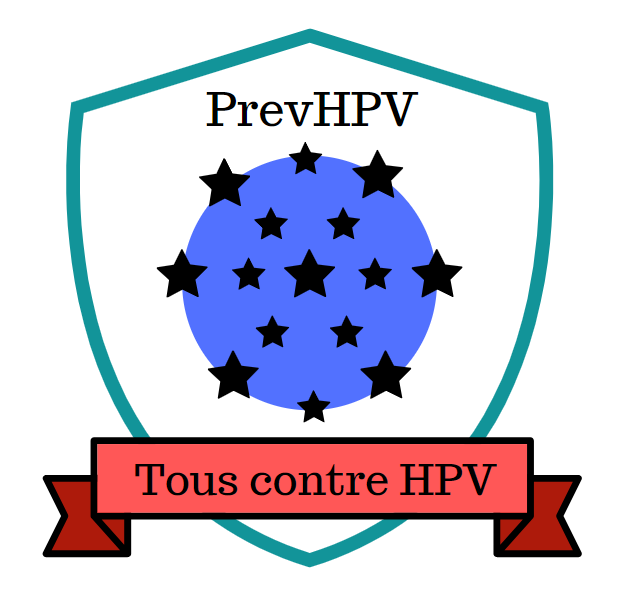 Le consortium PrevHPV
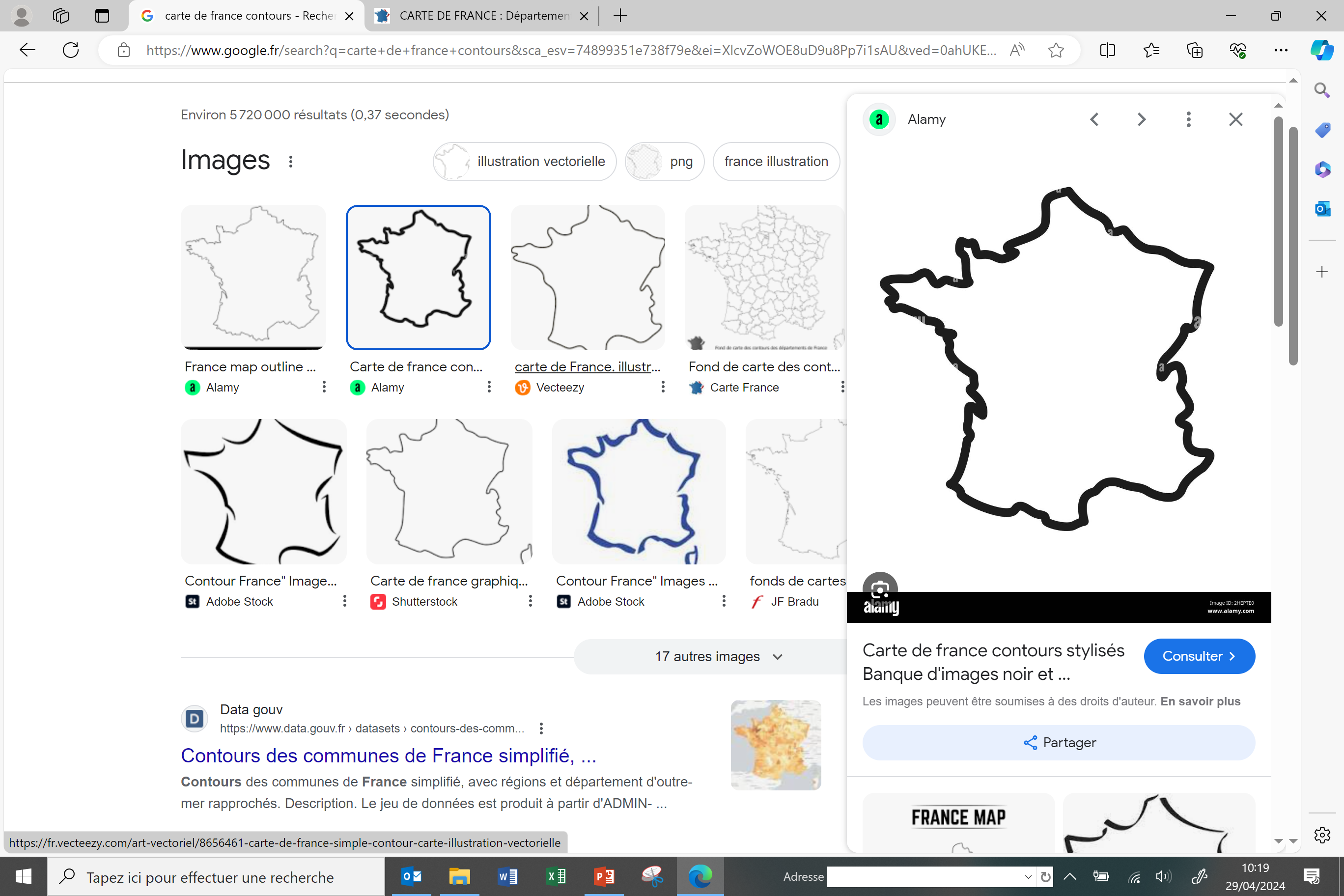 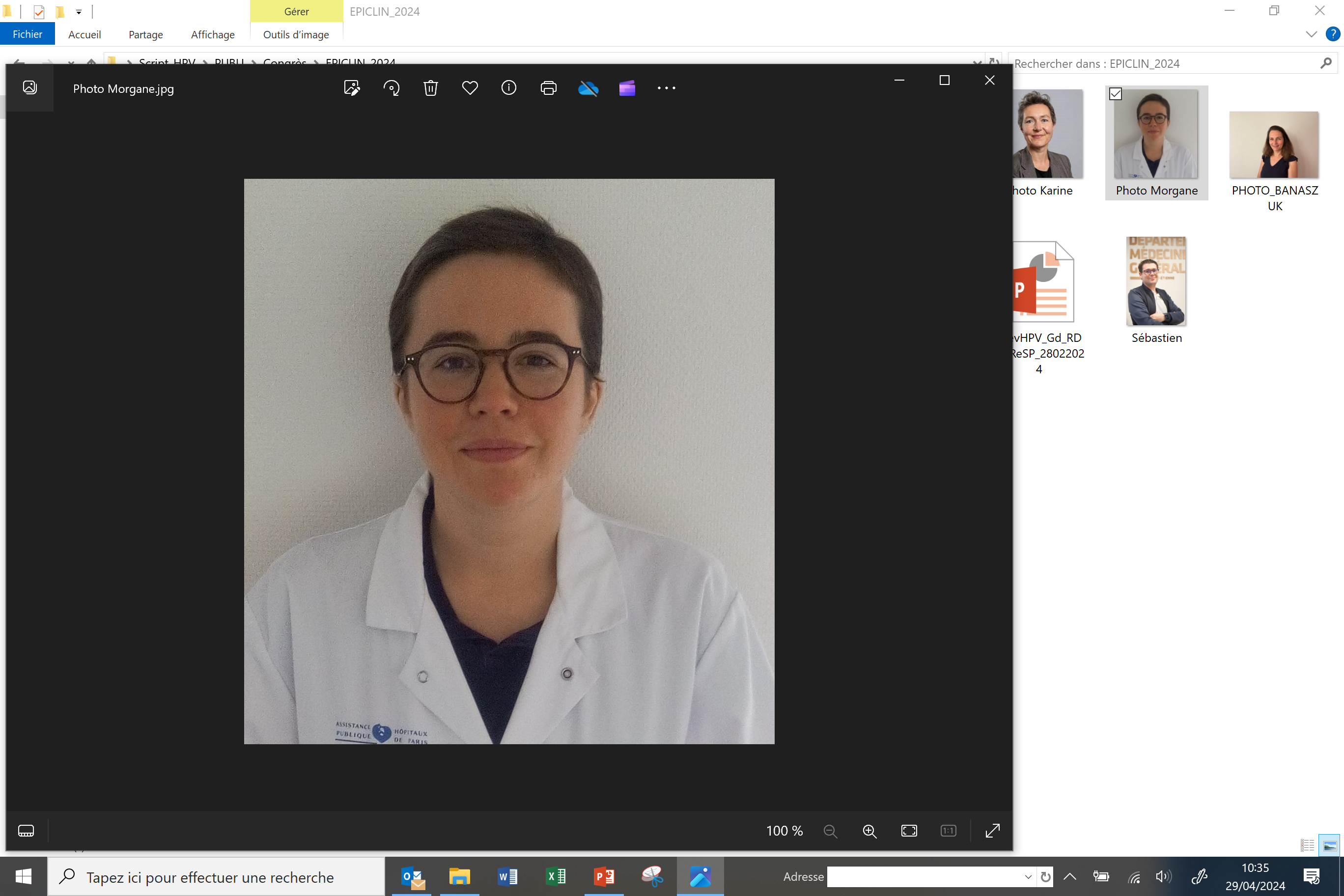 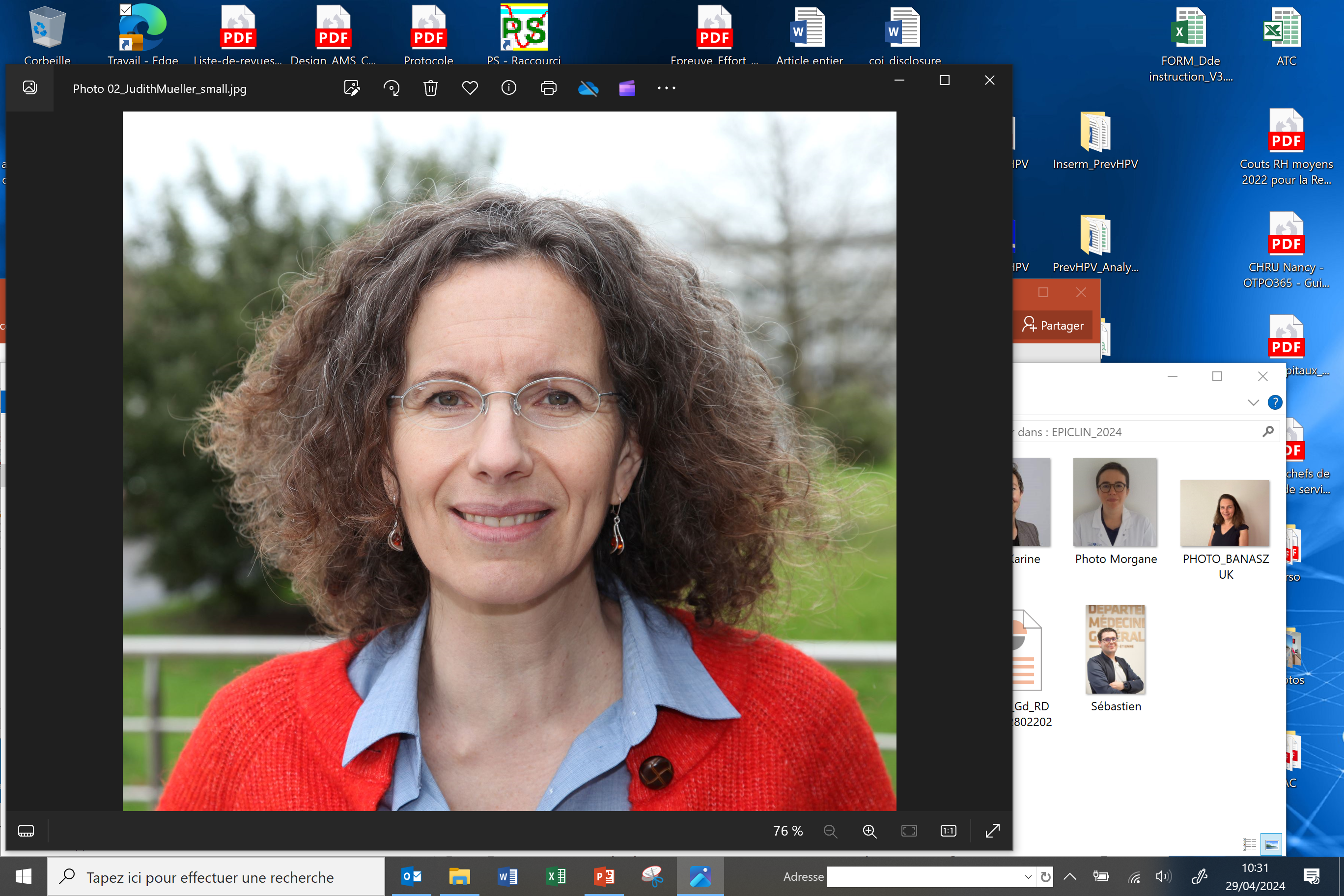 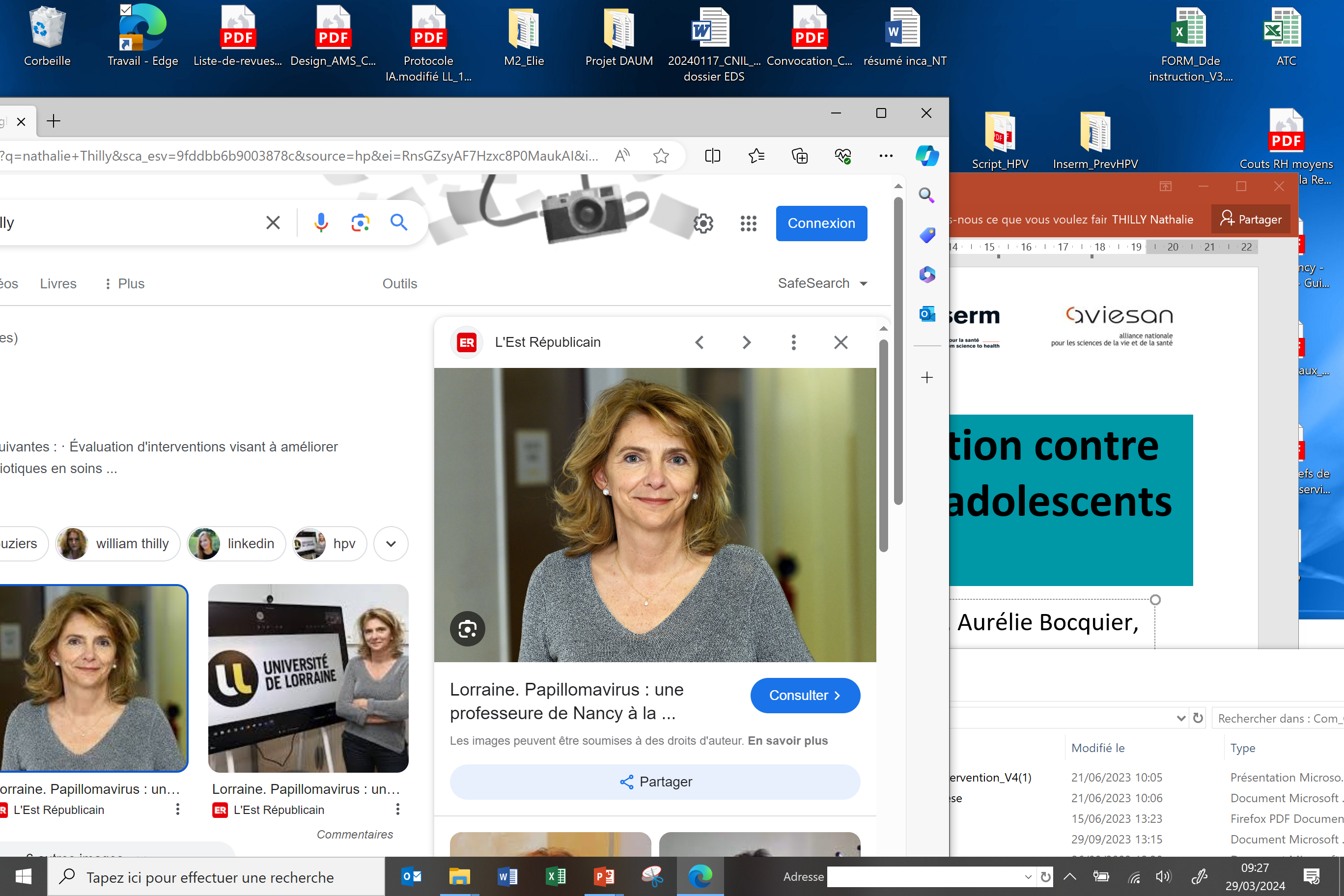 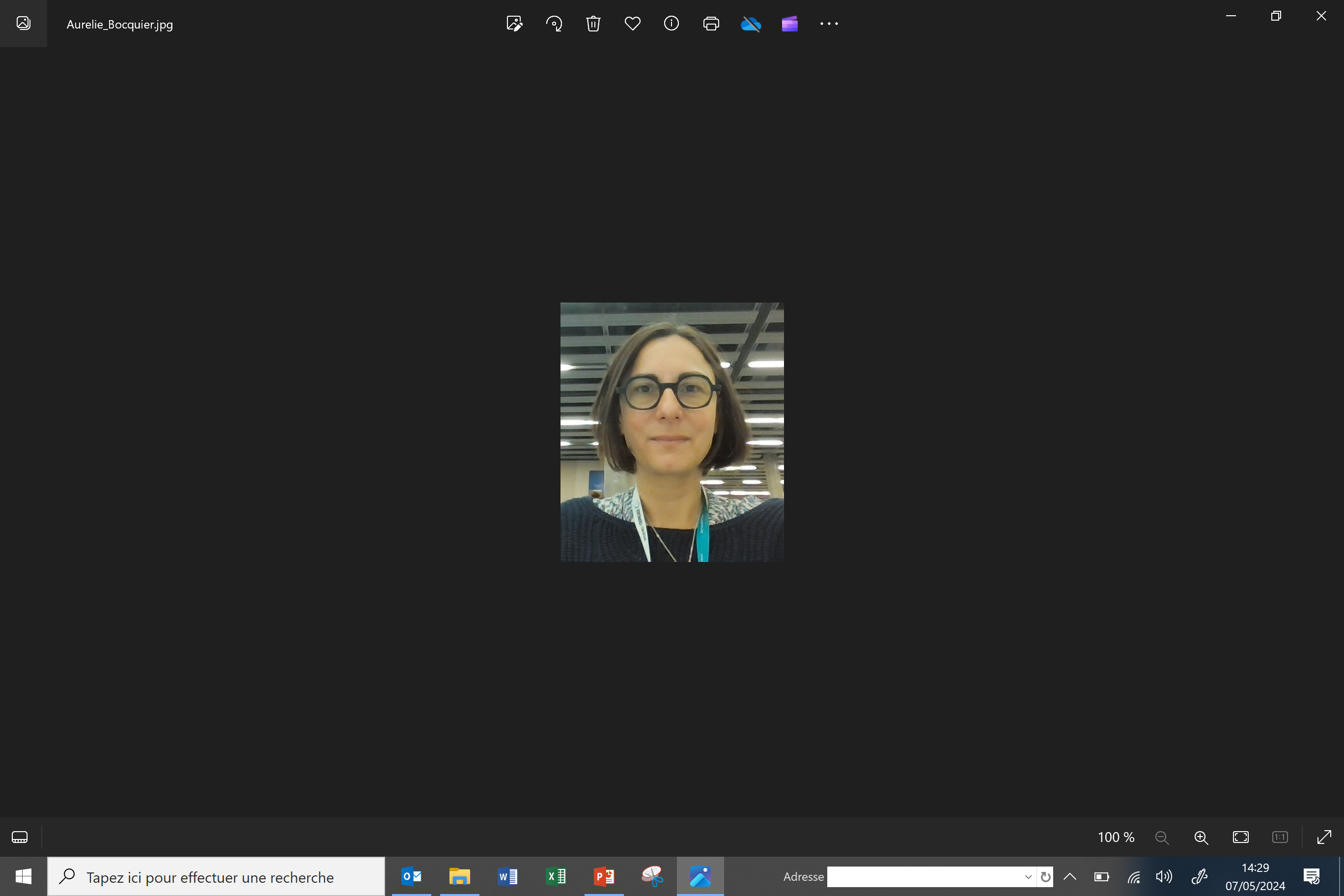 COMITE DE SUIVI :
IT Santé Publique
IReSP
INSERM
IT Cancer
INCa
Santé Publique Fr
DGS
DGESCO
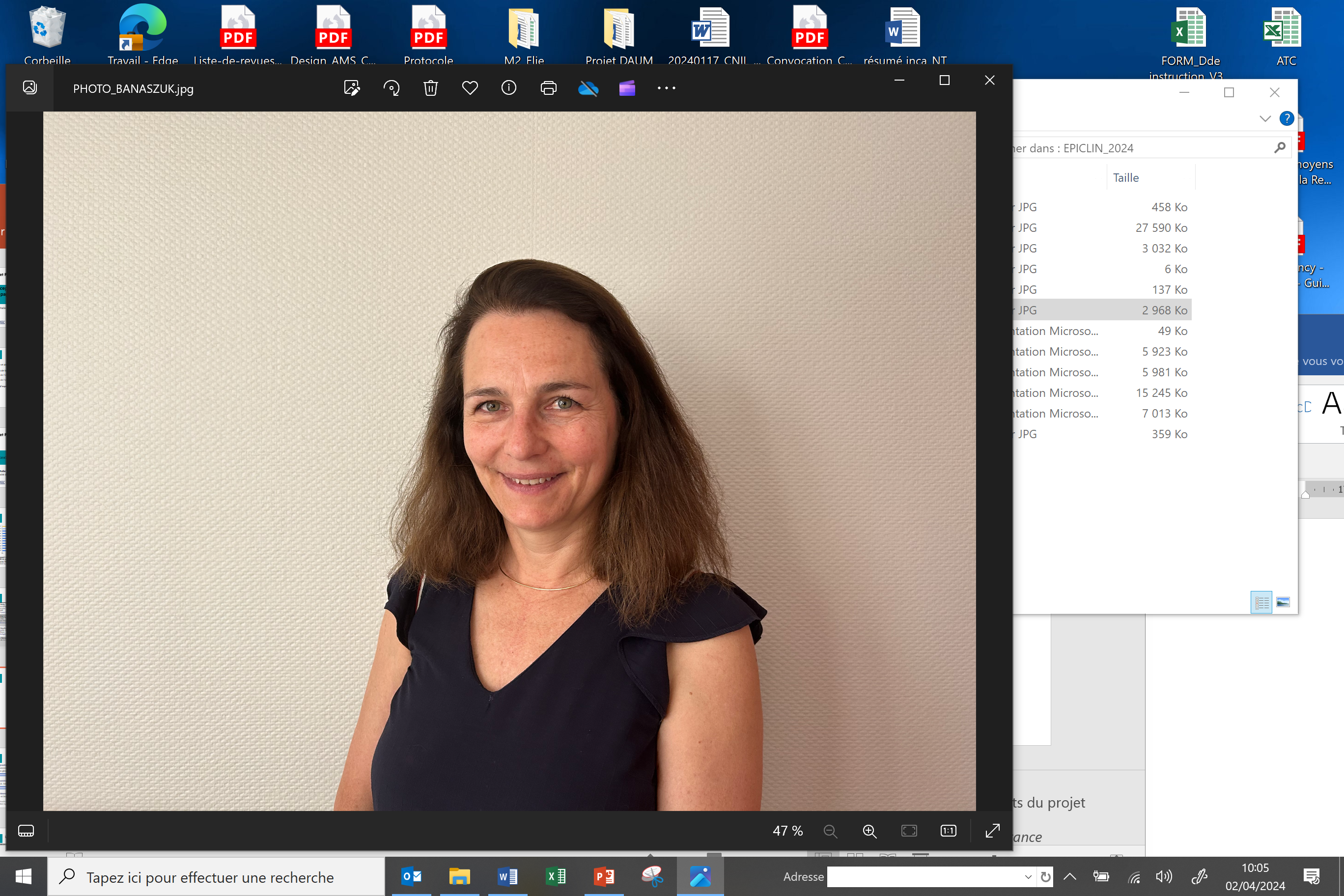 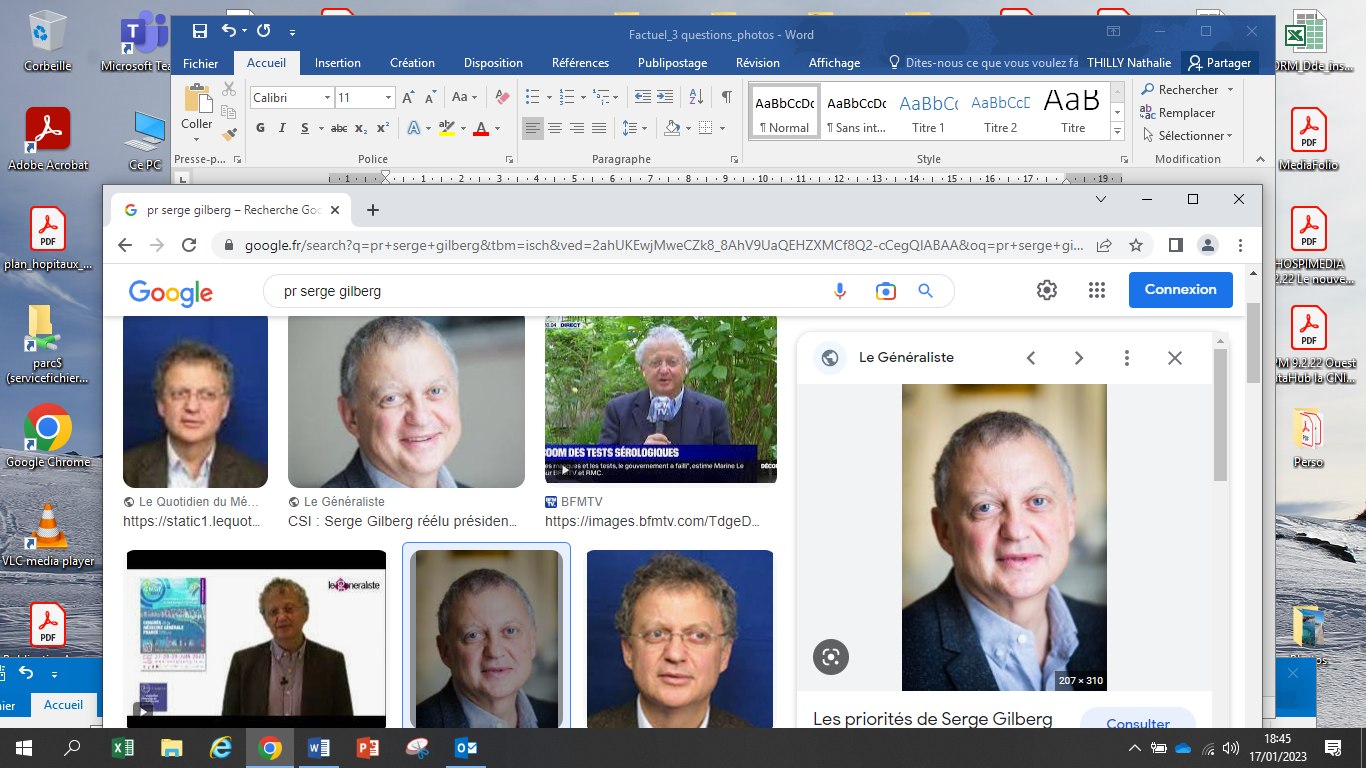 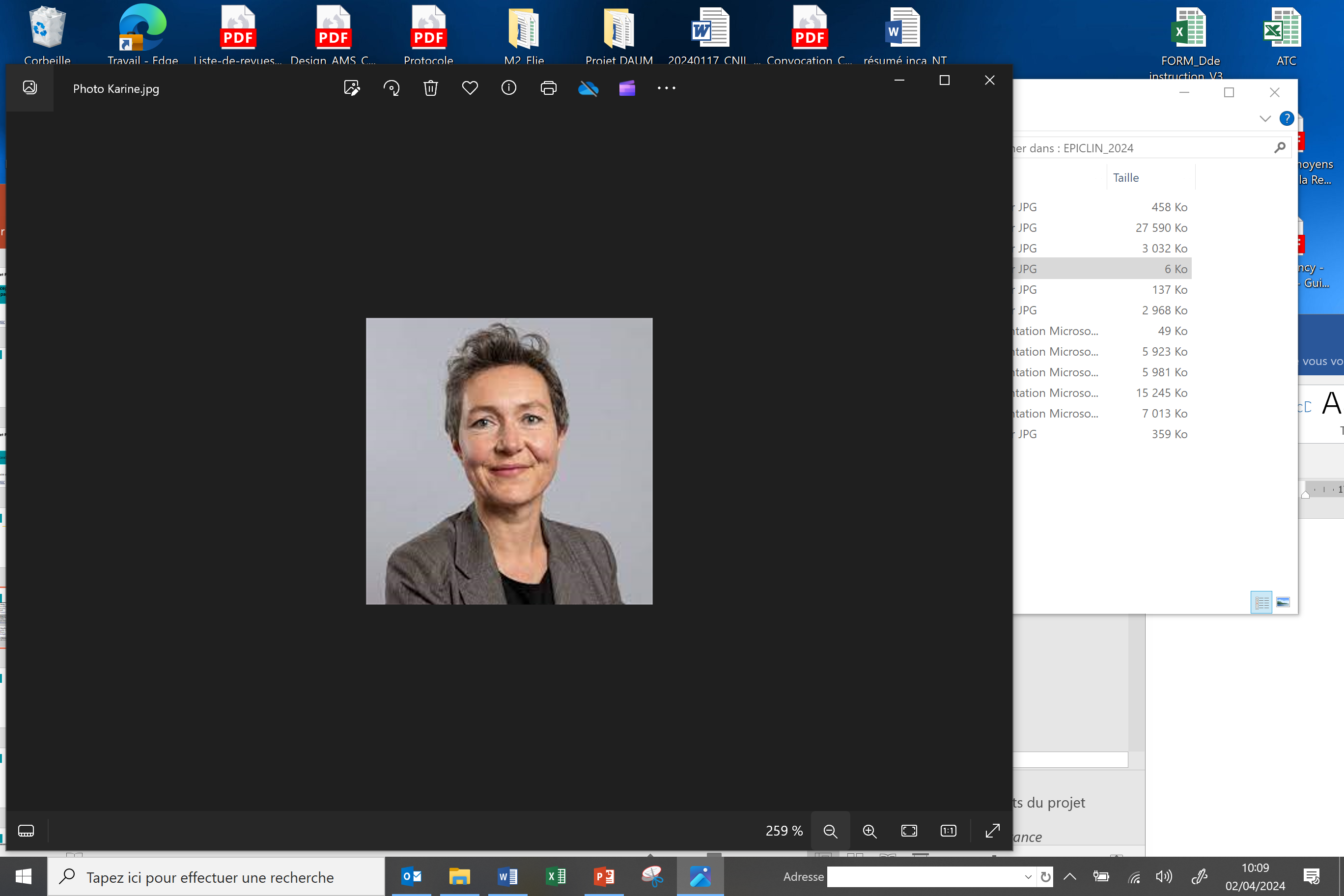 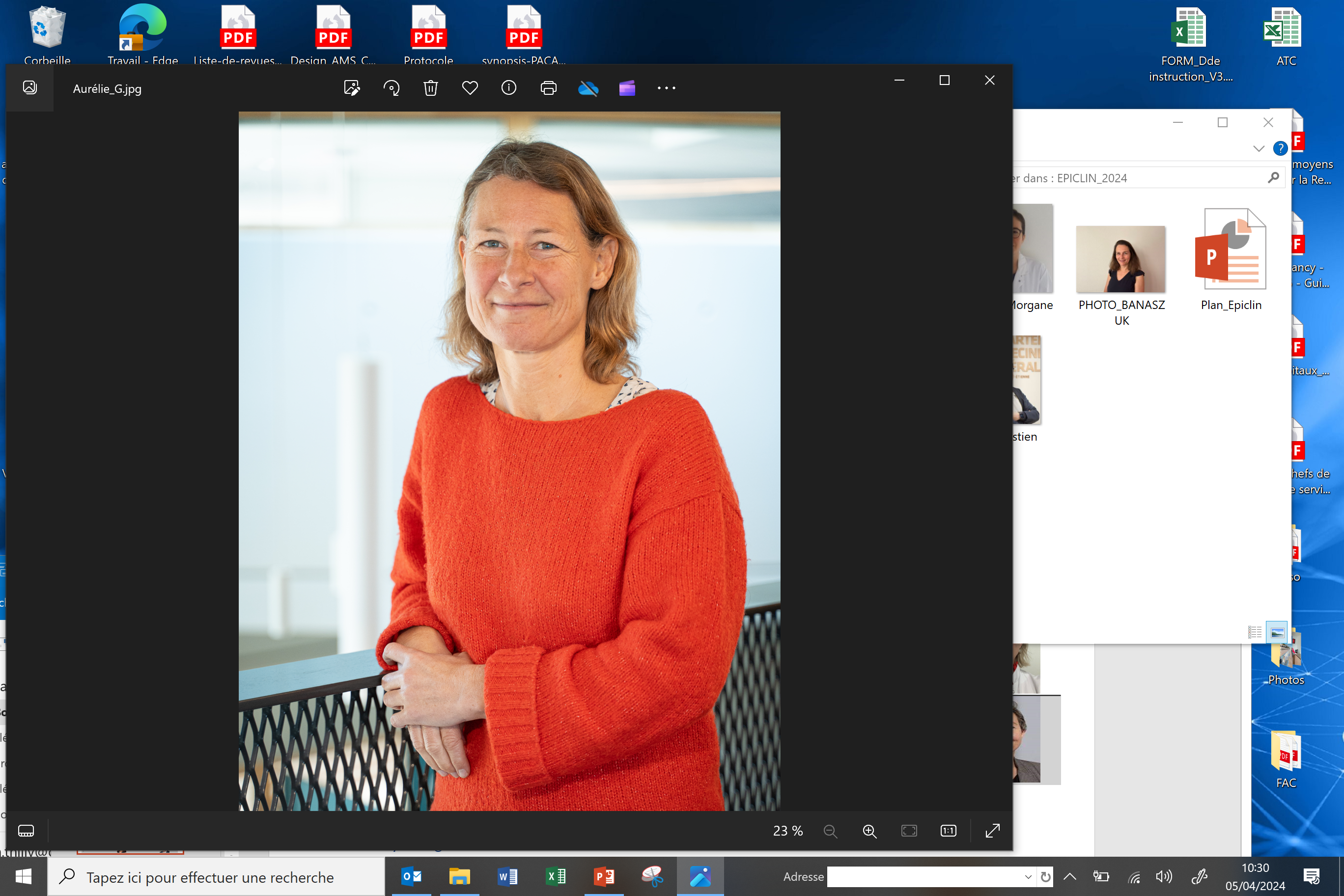 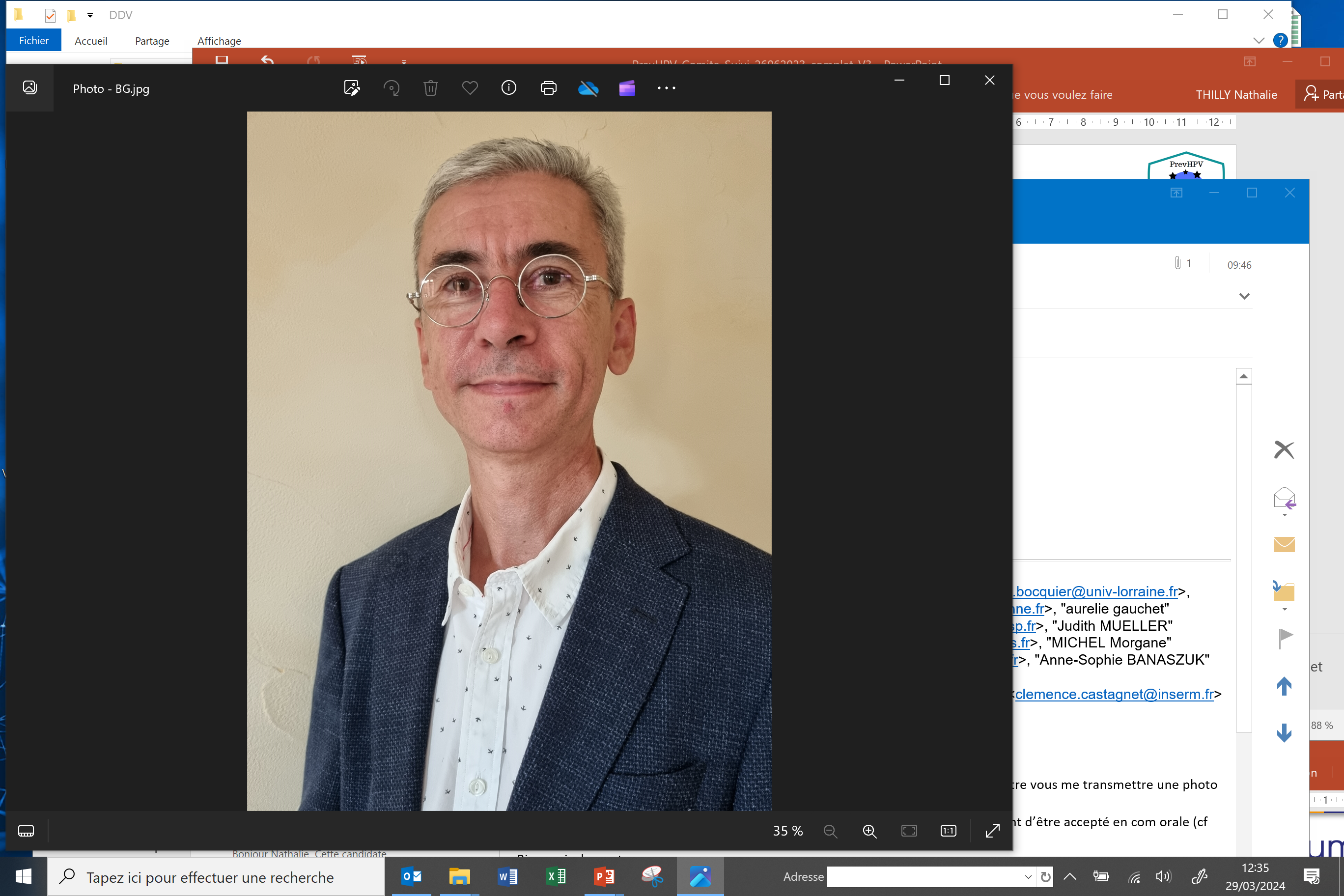 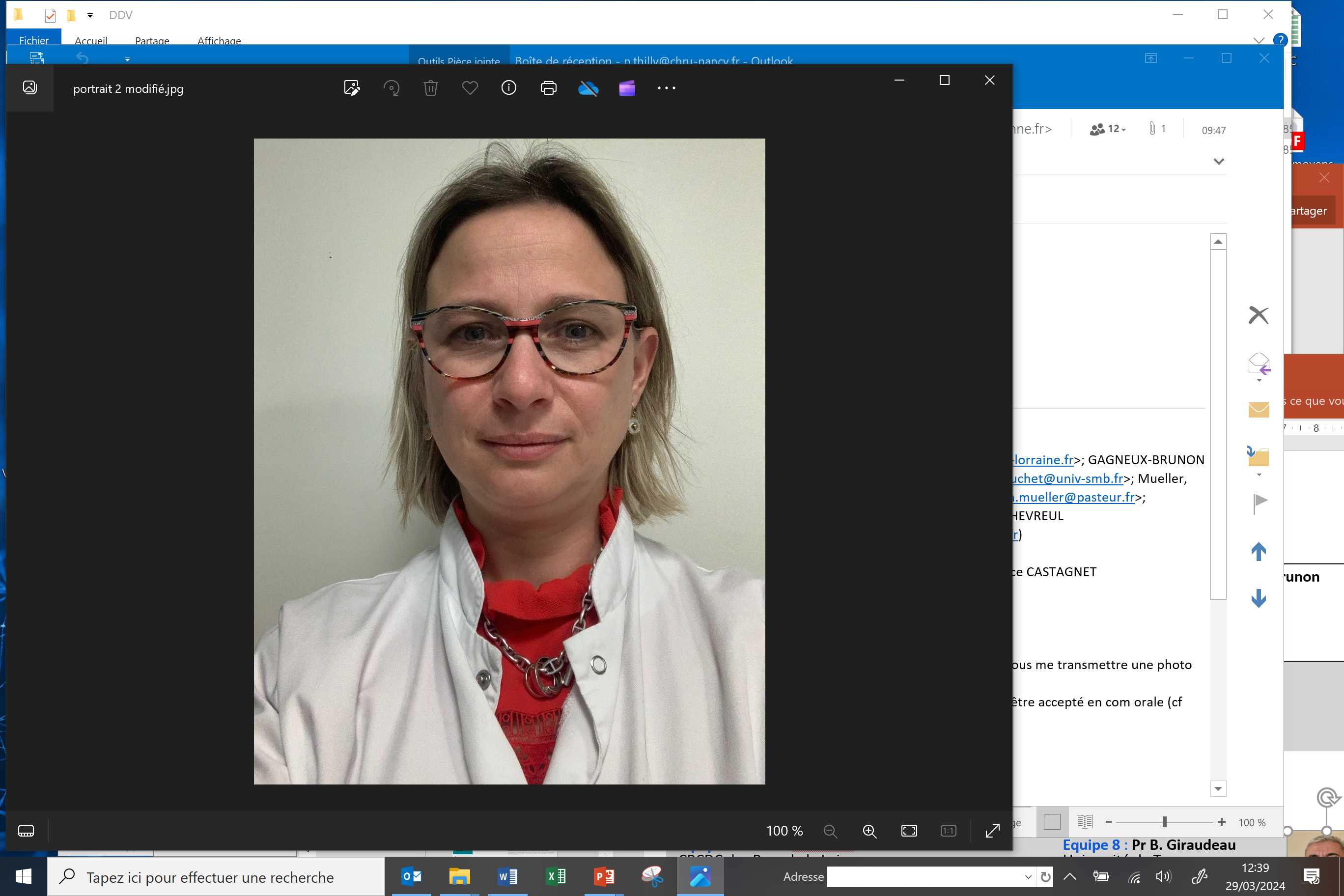 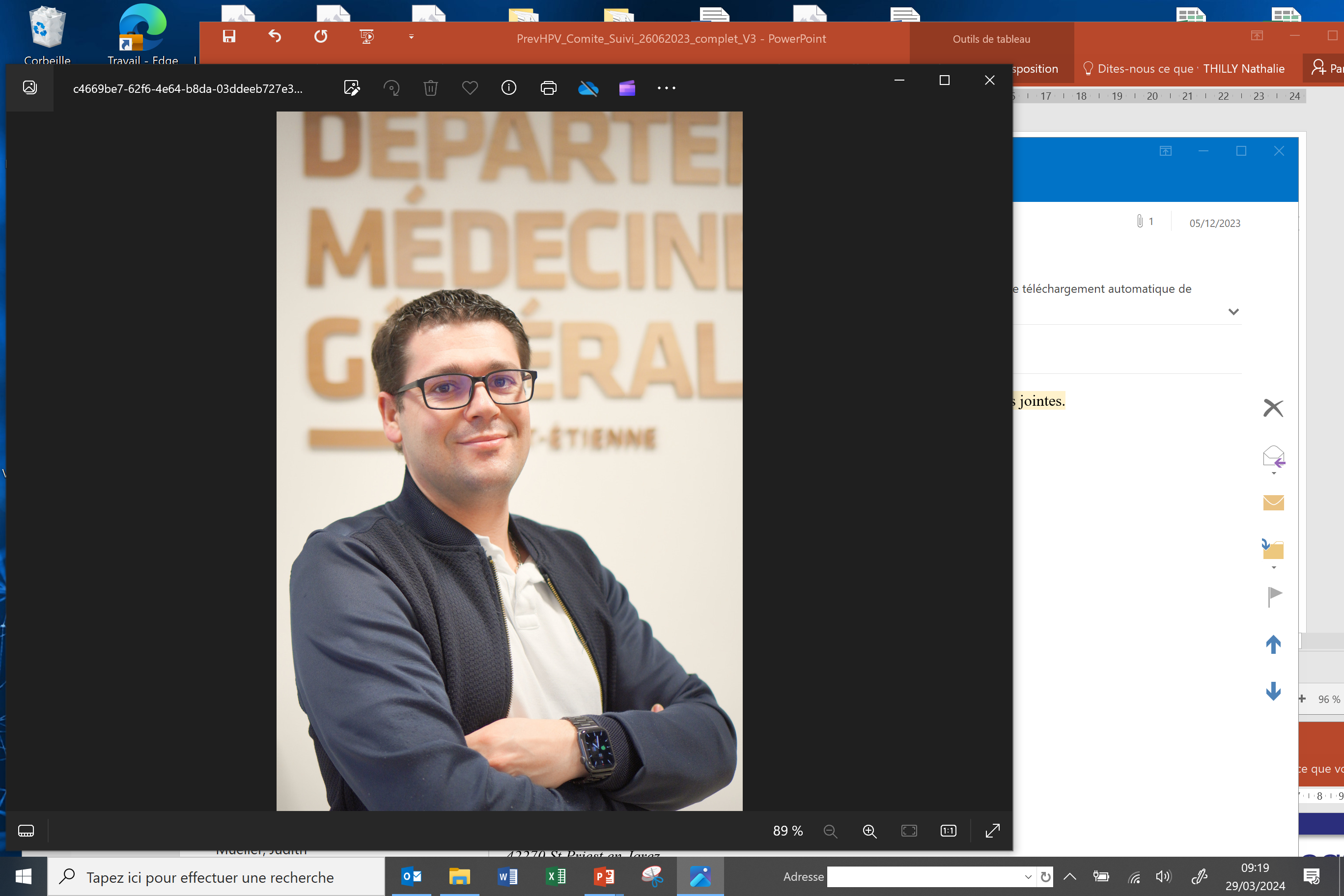 6
[Speaker Notes: Avril 2019 : Validation du protocole du projet complet et du financement par le comité d’évaluation scientifique
Création du consortium PrevHPV et Convention de 3 ans (08/2019 – 08/2022) pour concevoir, mettre en place et analyser les résultats du projet
Comité de pilotage constitué des 8 équipes (Réunions mensuelles)
Comité de suivi (1x/an) composé de : IReSP, Inserm, ITMO Cancer, ITMO Santé Publique, DGESCO, ARS IdF, INCa, DGS, Santé publique France]
PHASES de PrevHPV
Un programme de recherche en 3 phases
Ph. 1 : le diagnostic. Connaissances, croyances, attitudes, préférences, leviers et barrières à la vaccination anti-HPV chez les collégiens, leurs parents, les professionnels des collèges et les médecins généralistes

Sept. 19	 			   	  	   Fév. 21
Ph. 2 : la co-construction. Avec les parties prenantes, des 3 composantes de l’intervention (1. Education, Motivation, Mobilisation; 2. Facilitation d’accès; 3. Formation des médecins)1
 
	Déc. 19							 Juin 21 
Ph. 3 : l’expérimentation. Mettre en œuvre les 3 composantes et évaluer leur efficacité,               leur efficience et leur implémentation2
				
					        					Sept. 21		              Juin  22
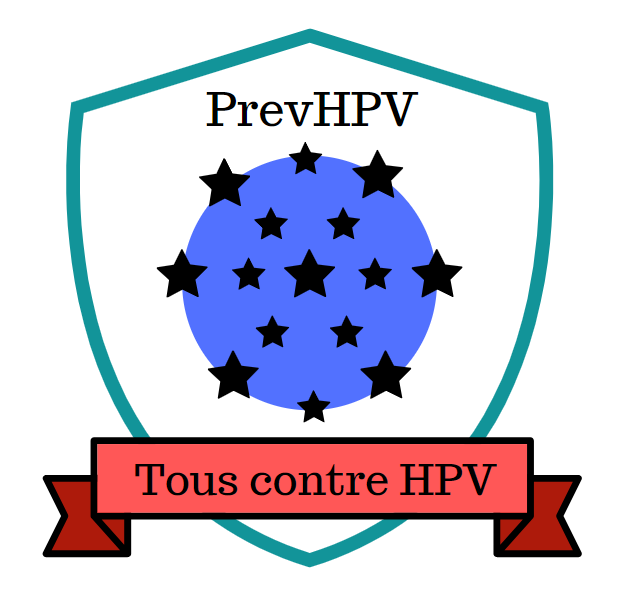 1Bocquier et al. Health Expect 2023 
2Bocquier et al. BMJ Open 2022
7
METHODO-LOGIE
PHASE 1
La phase diagnostique (sept 2019 – fev 2021)
Entretiens individuels semi-directifs

Cible : Med. Généralistes
n = 26
Objectif. Evaluer les connaissances, croyances, attitudes, préférences /  communi-cation, leviers et barrières à la vaccination anti-HPV dans différentes populations
Questionnaires auto-    administrés 
Cibles :
Adolescents, n = 827
Prof. de l’EN, n = 287
Etudiants santé, n = 732
Enquêtes type Conjoint
Cibles :
Adolescents,  n = 1 458
Parents,  n = 1 291
Focus groupes
Cibles :
Parents,  n = 4 FG
Prof. de l’EN,  n = 3 FG
8
PHASE 2
La co-construction des interventions (déc 2019 – juin 2021)
Education, Motivation, Mobilisation
Population cible : adolescents (et leurs parents)
Objectif : augmenter la demande de vaccination
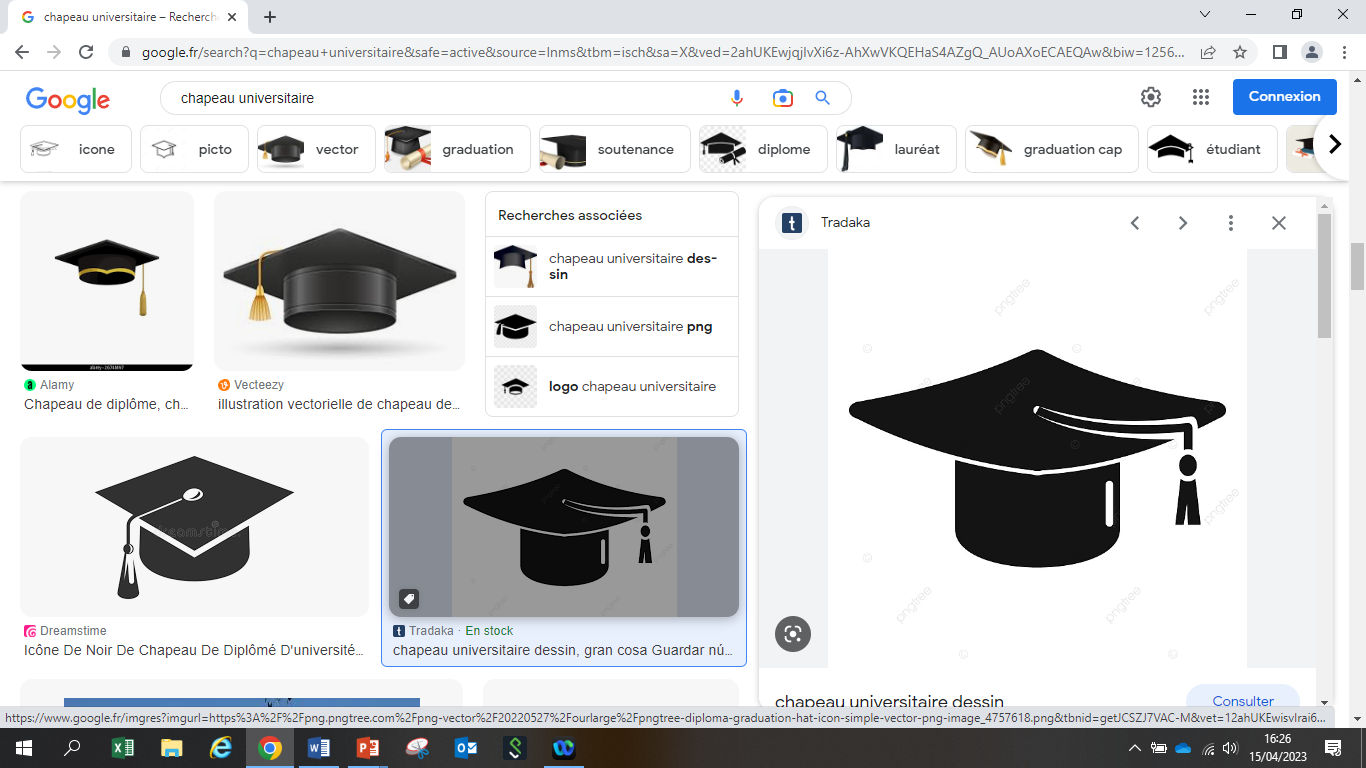 Responsable : A. Gagneux-Brunon, Co-construction : adolescents, parents et professionnels de l’EN
Facilitation d’accès
Population cible : adolescents
Objectif : faciliter l’accessibilité à la vaccination
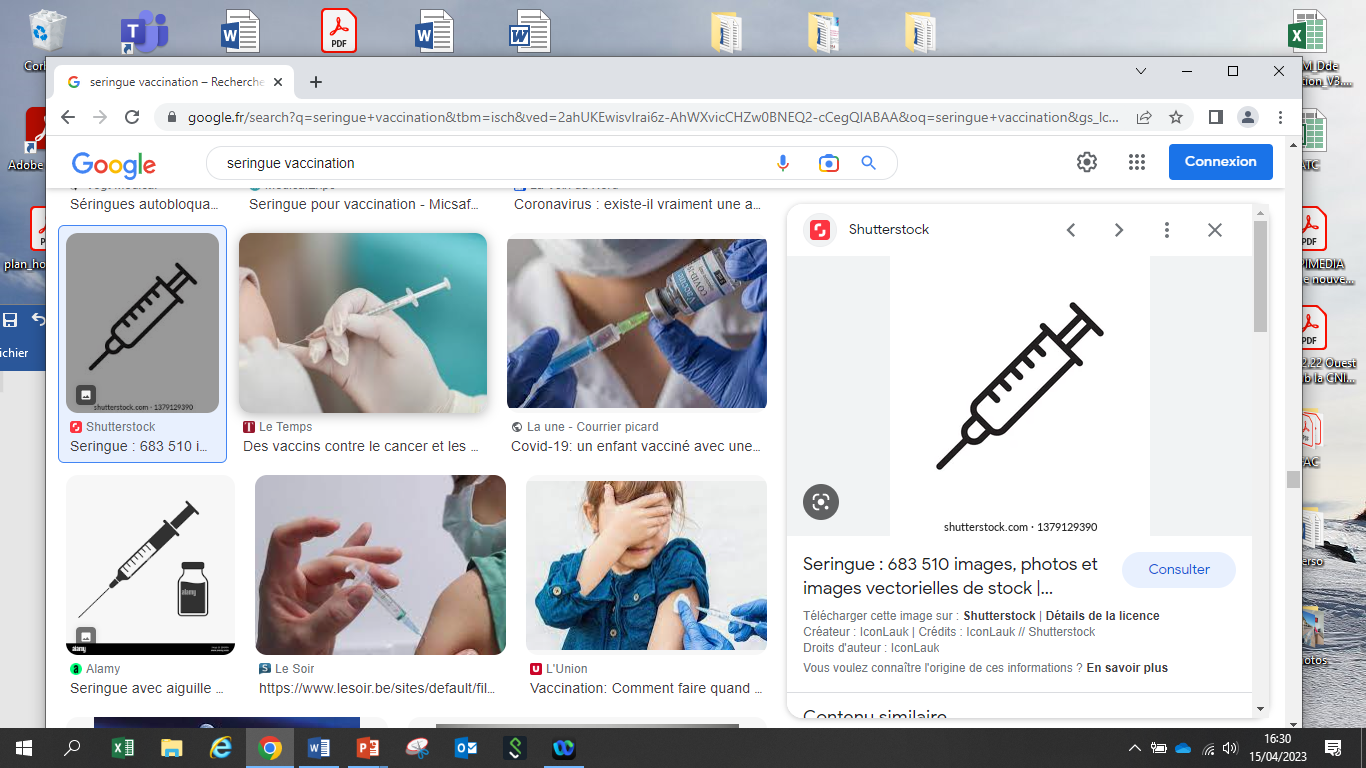 Responsable : AS. Banaszuk, Co-construction : parents d’ado., prof. de l’EN, prof. de centres de vaccination
Formation des médecins généralistes (MG) et OAD
Population cible : médecins généralistes
Objectif : améliorer l’offre de vaccination
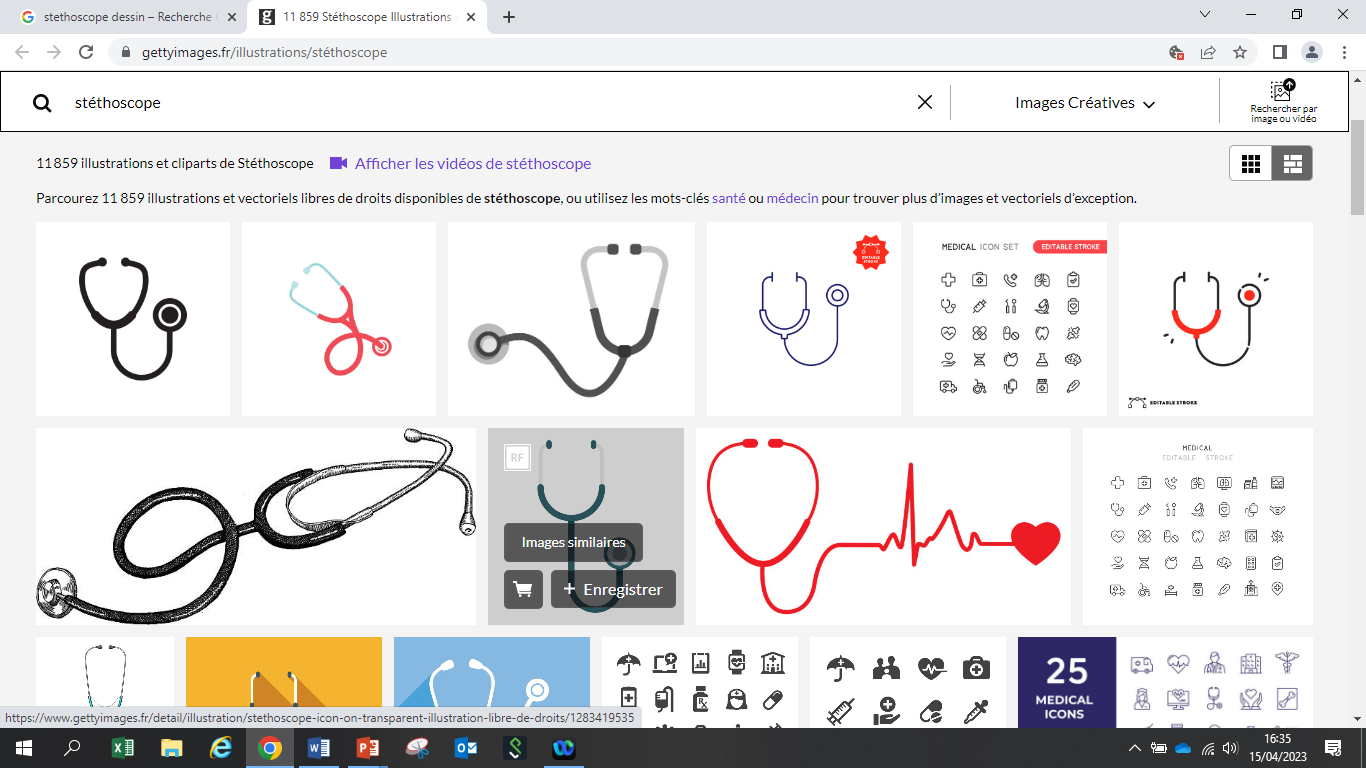 Responsable : S. Gilberg, Co-construction : médecins généralistes, adolescents et parents
9
[Speaker Notes: Sur la base de la littérature et des résultats de la phase diagnostique, co-construction avec les parties prenantes de 3 composantes et en tenant compte du contexte
3 groupes de travail associant membres du consortium et parties prenantes (ado, parents, prof de l’EN, centre de vaccination, MG) : construction des interventions et des outils]
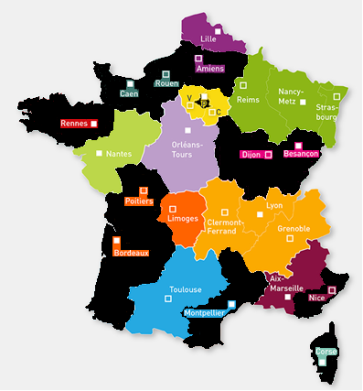 PHASE 3
La phase expérimentale (sept 2021 – juin 2022)
Objectif. Evaluer l’efficacité, l’efficience, et l’implémentation des 3 interventions (seules ou en association)
Méthode. Essai pragmatique, contrôlé, randomisé en cluster (commune),                                   utilisant un design de plan factoriel incomplet

Analyse. 91 communes,                                                                                                en tenant compte ou non                                                                                                                                         de la dose d’intervention
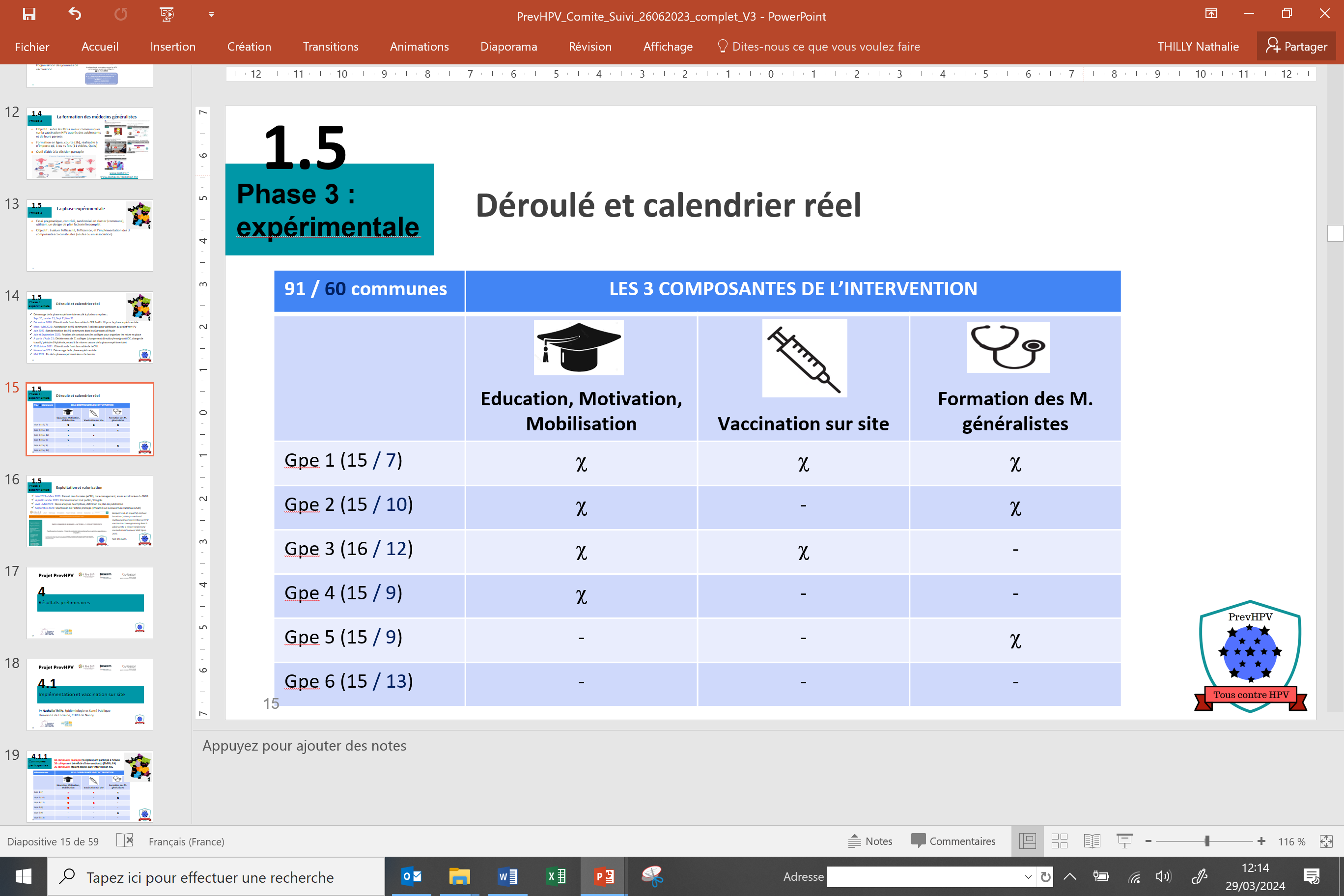 10
[Speaker Notes: 1205 communes éligibles dans 14 académies, échantillonnage aléatoire de 351 communes, recrutement de 91
Analyse sur la dose sur 91 avec 0 pour les désistements]